SYSTÈME IMMUNITAIRE
-> RECONNAISSANCE : Distinguer le soi du non-soi.

-> RÉACTION : Éliminer le corps reconnu comme non-soi (étranger).


CAMPBELL BIOLOGIE 9e ÉD. (p. 1079)
CASCADE D’ÉVÉNEMENTS
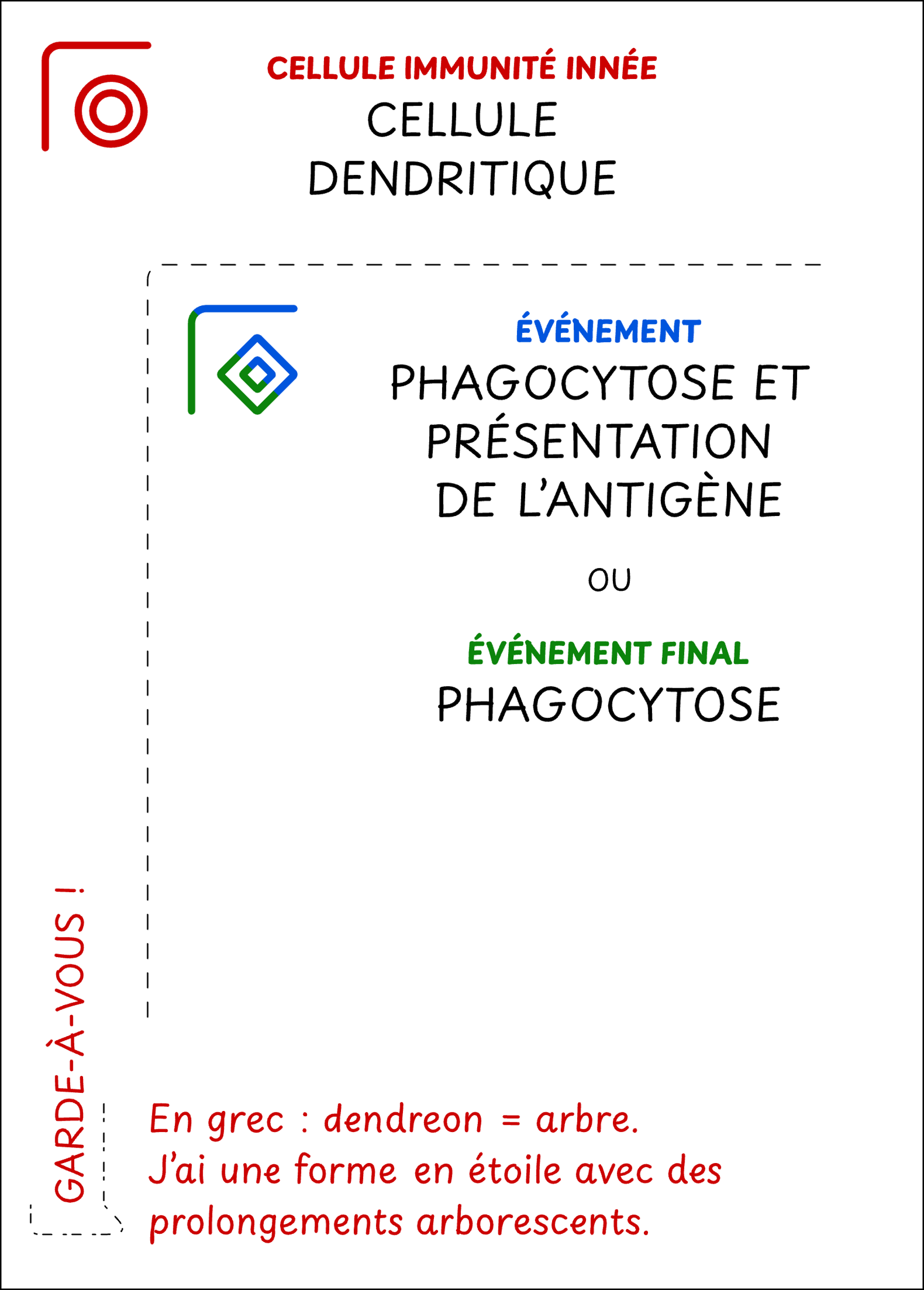 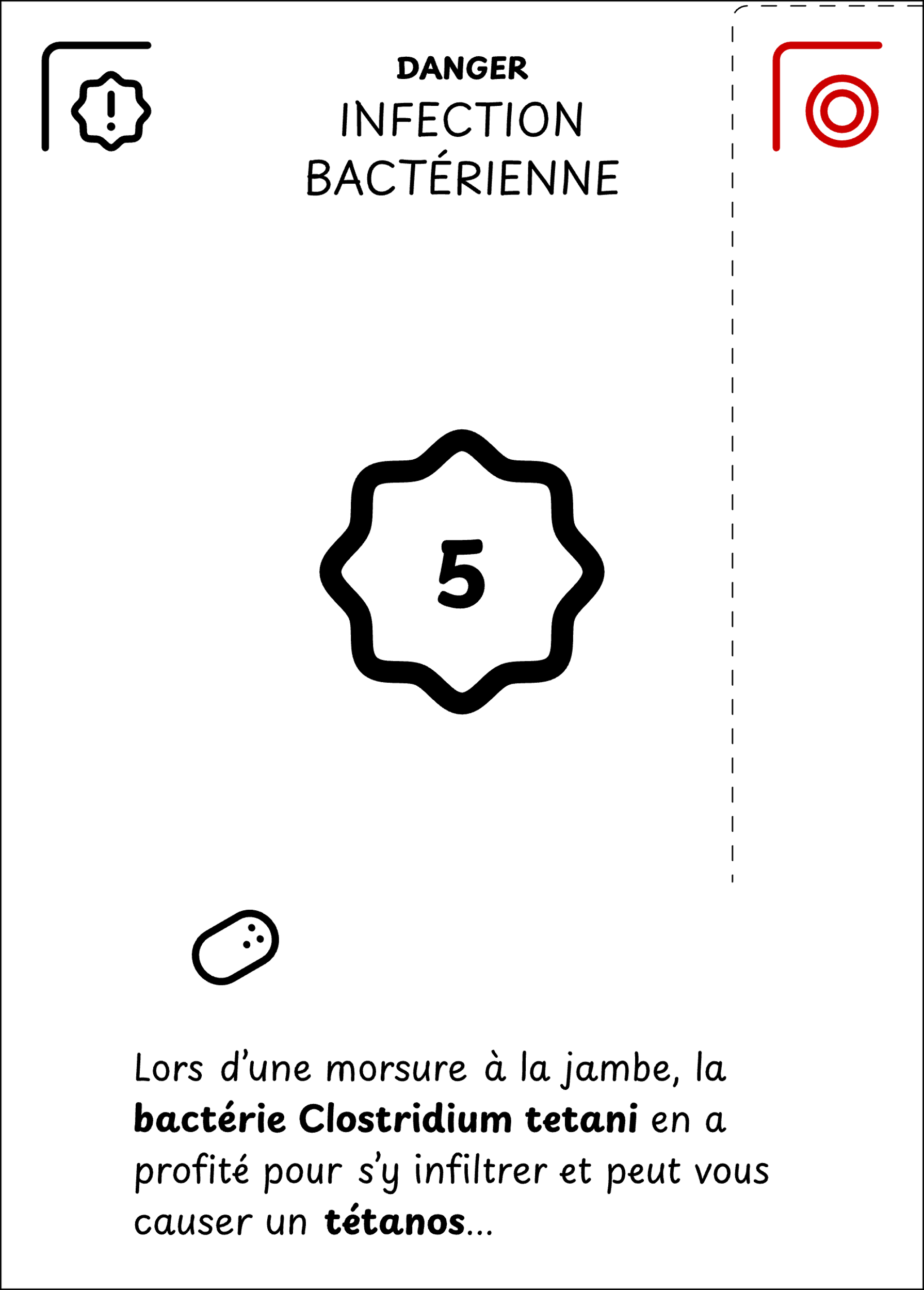 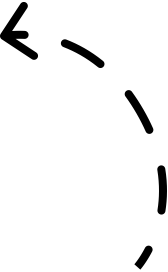 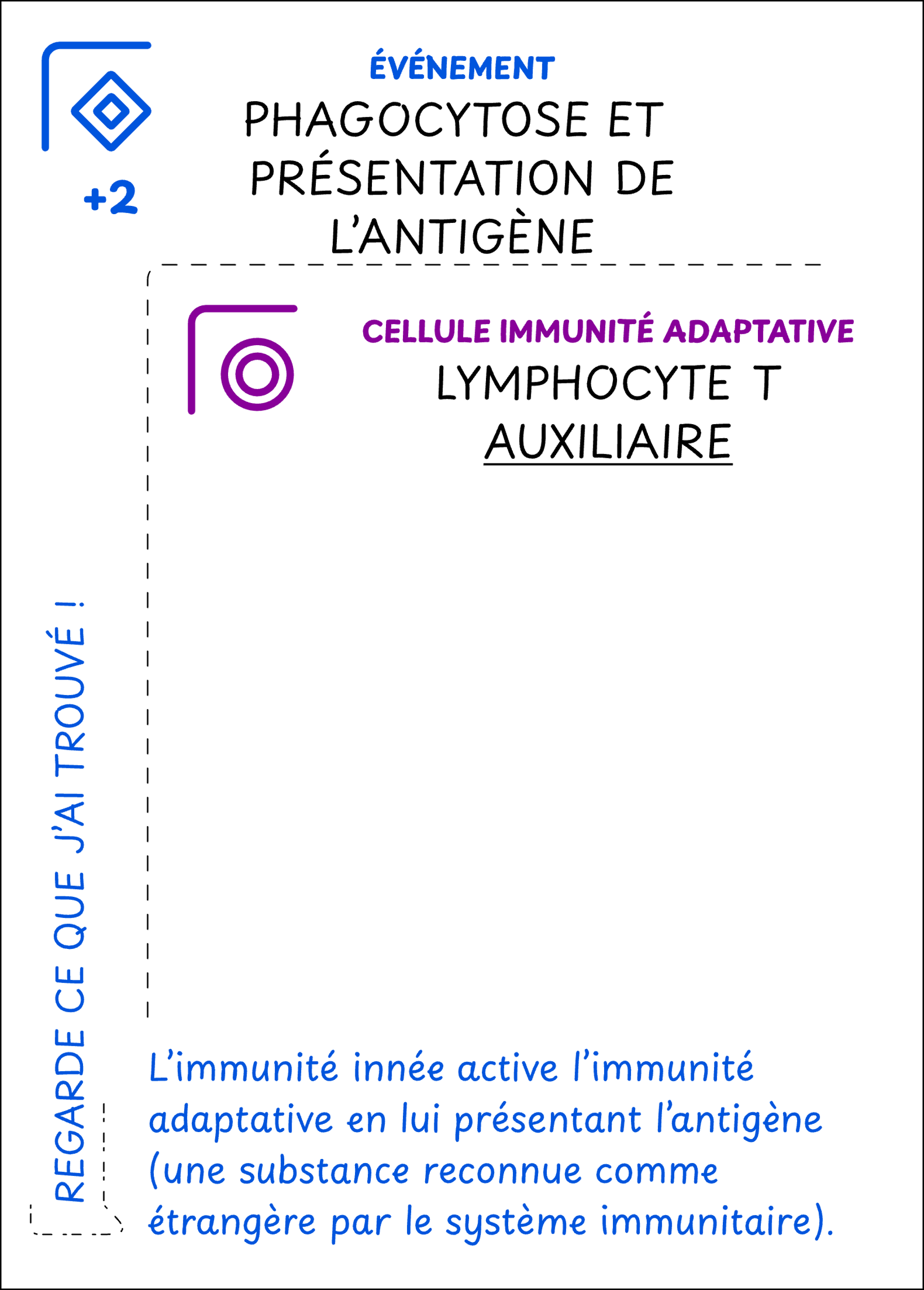 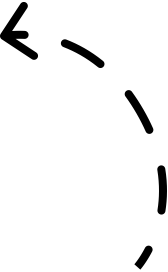 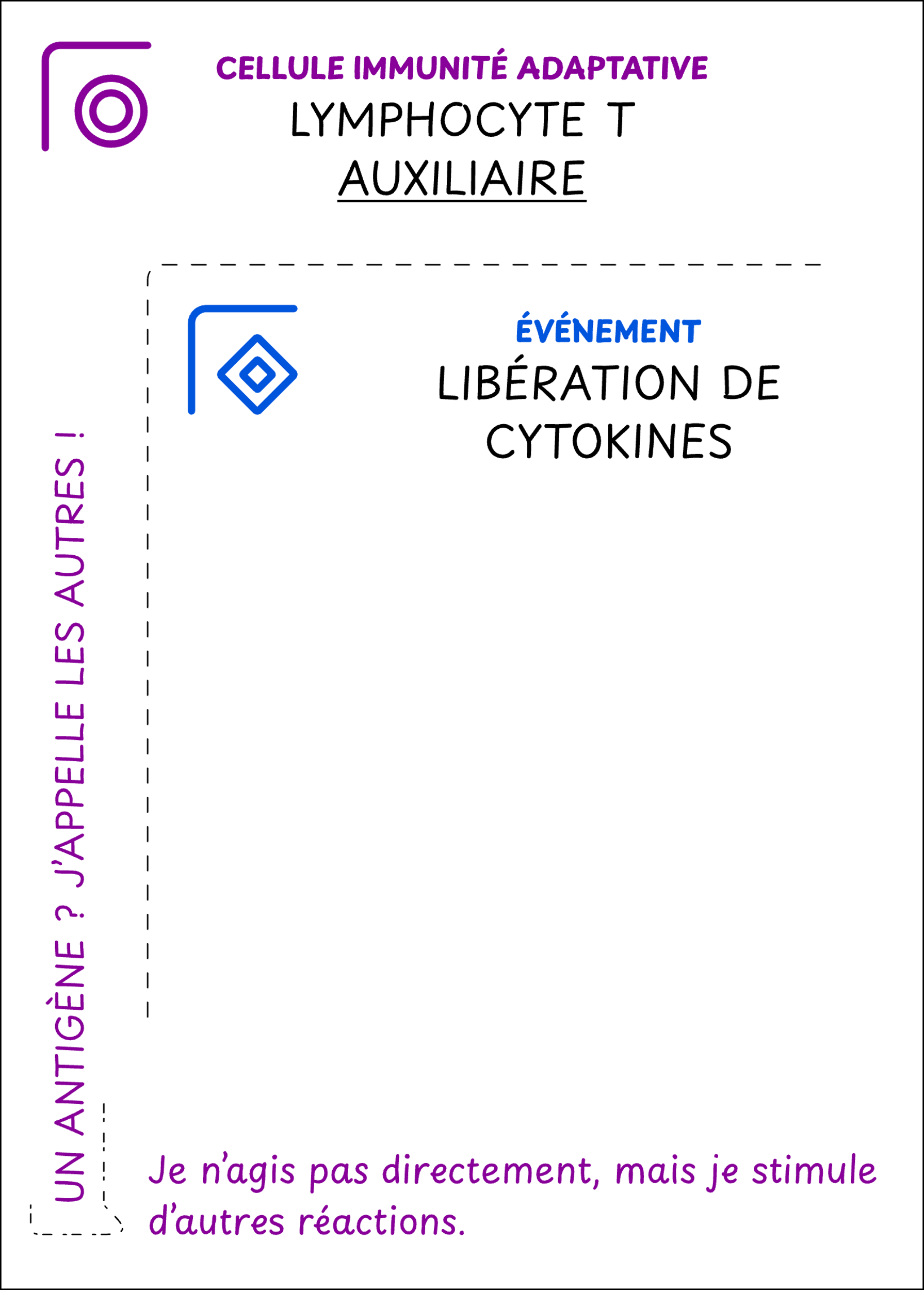 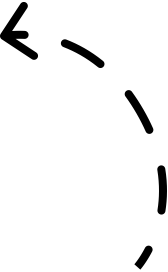 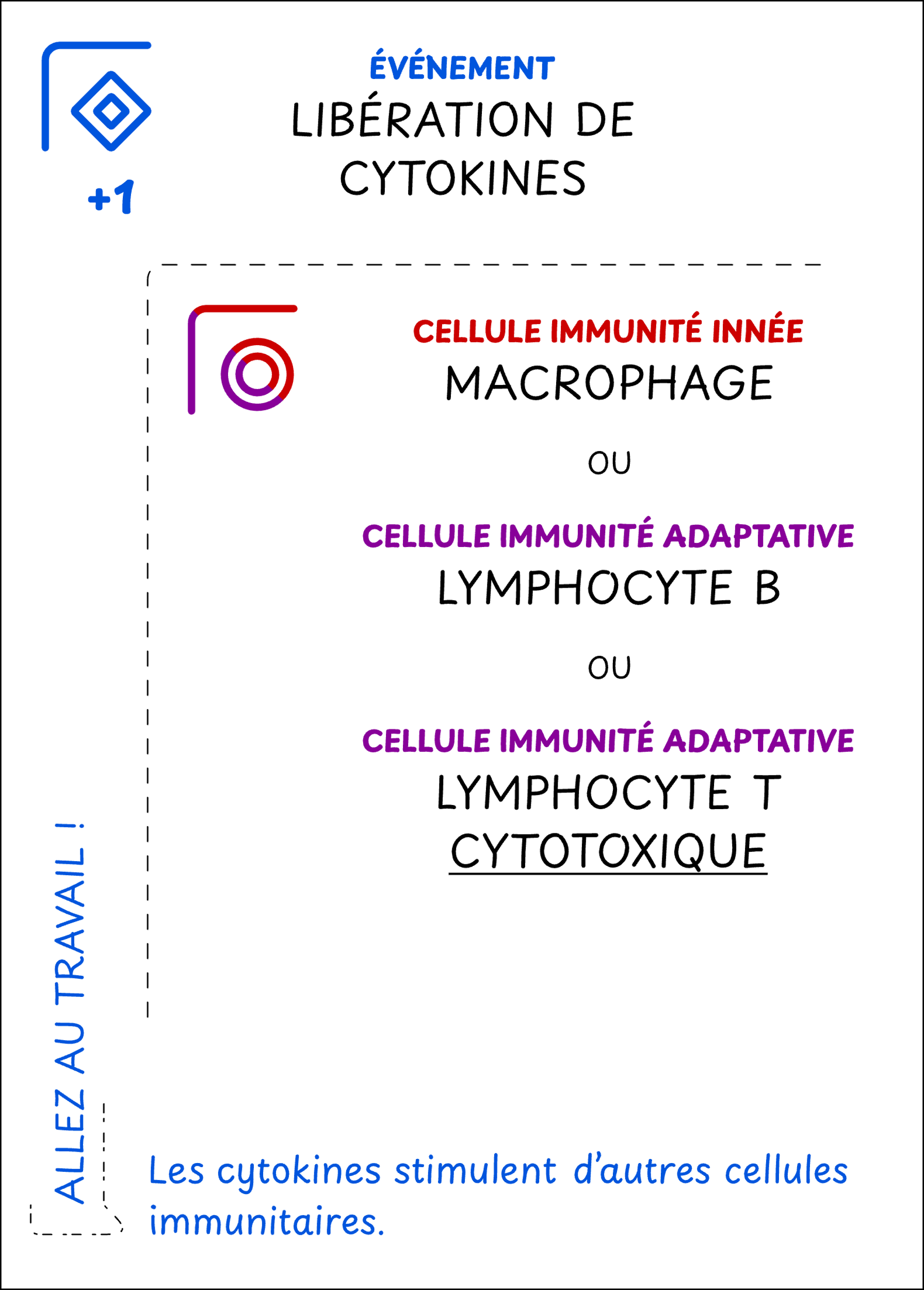 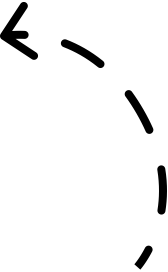 STIMULUS   --->   RÉACTION EN CHAÎNE
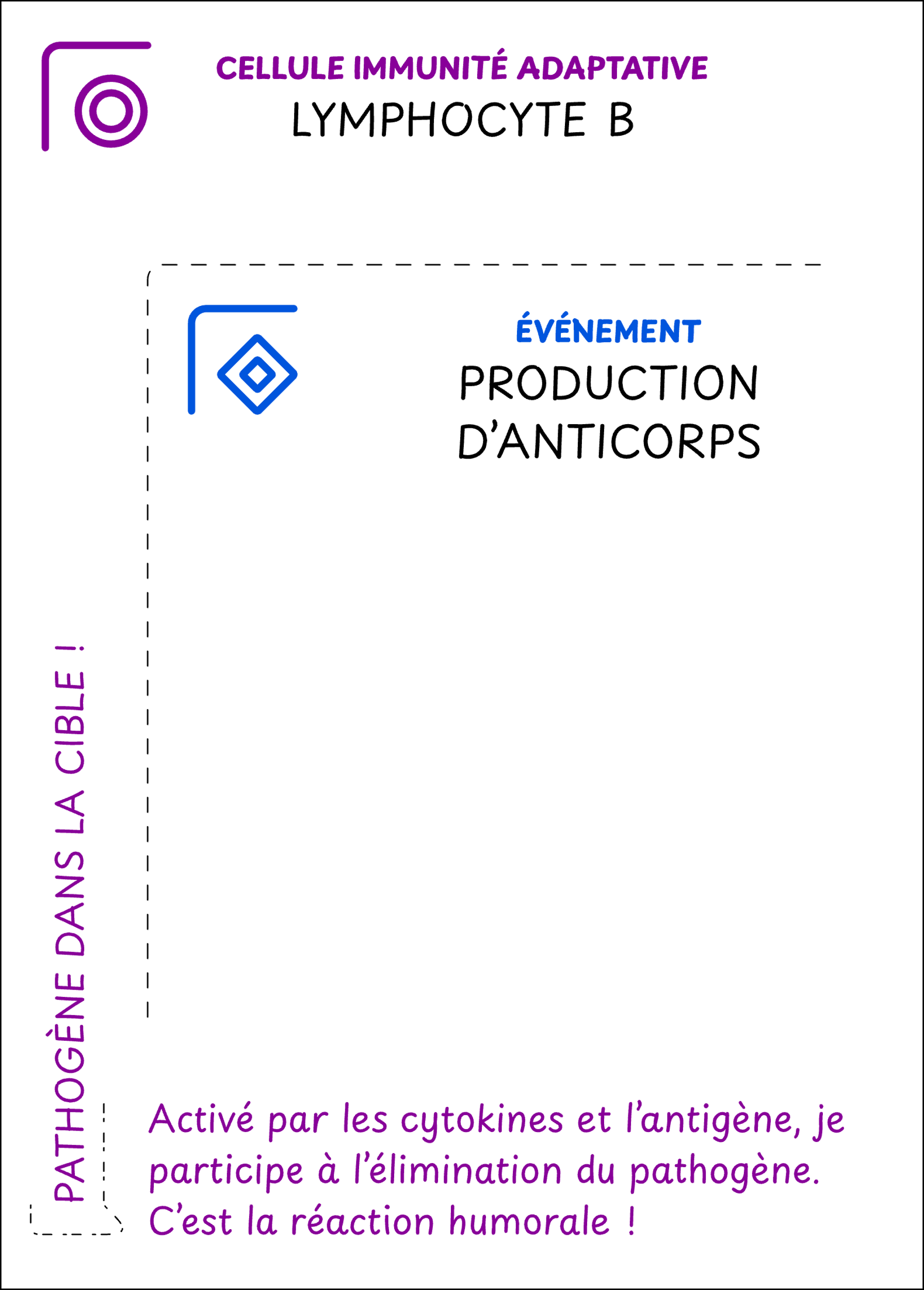 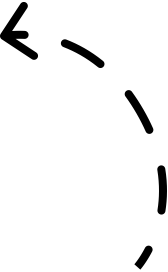 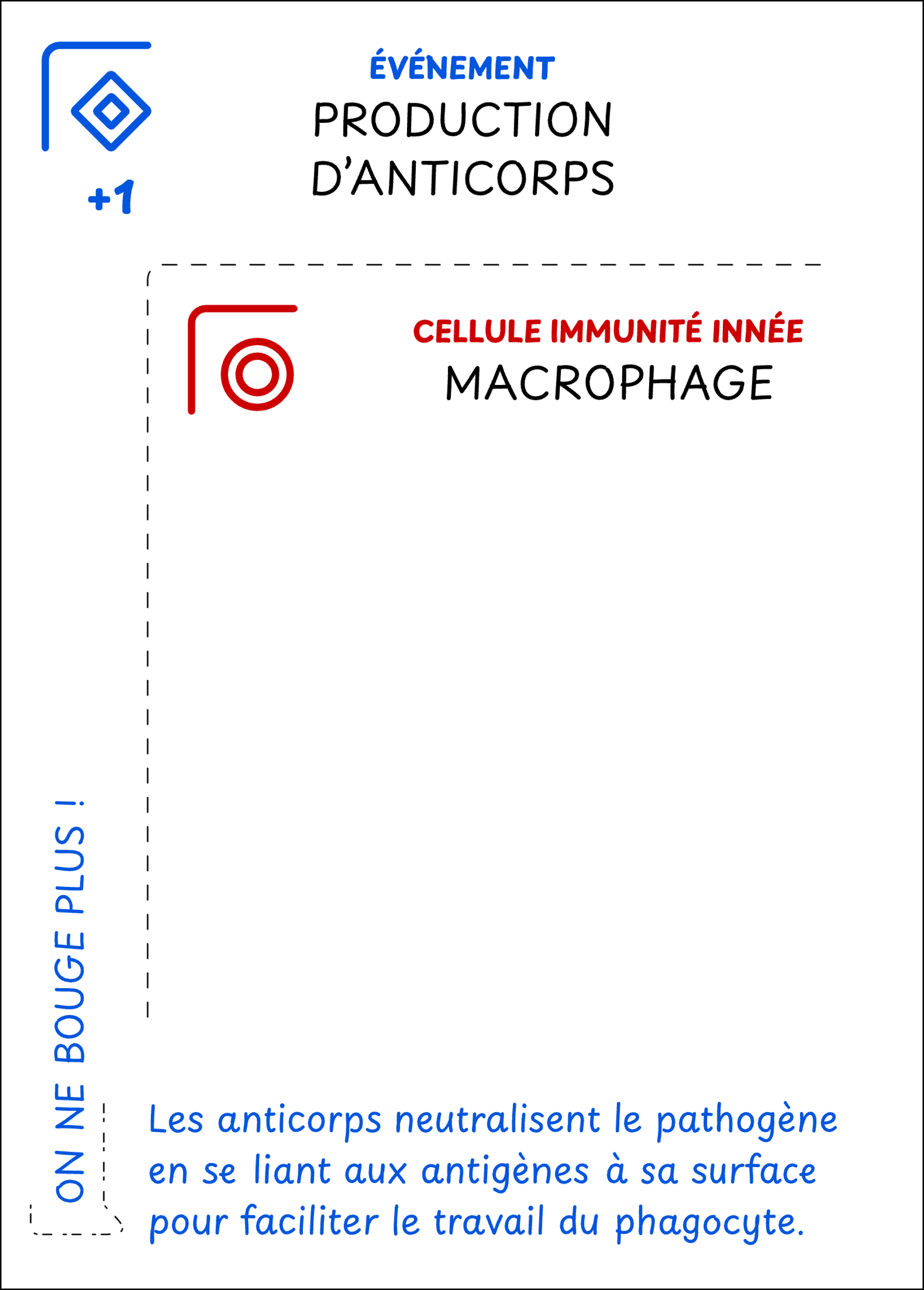 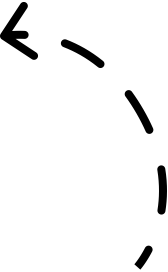 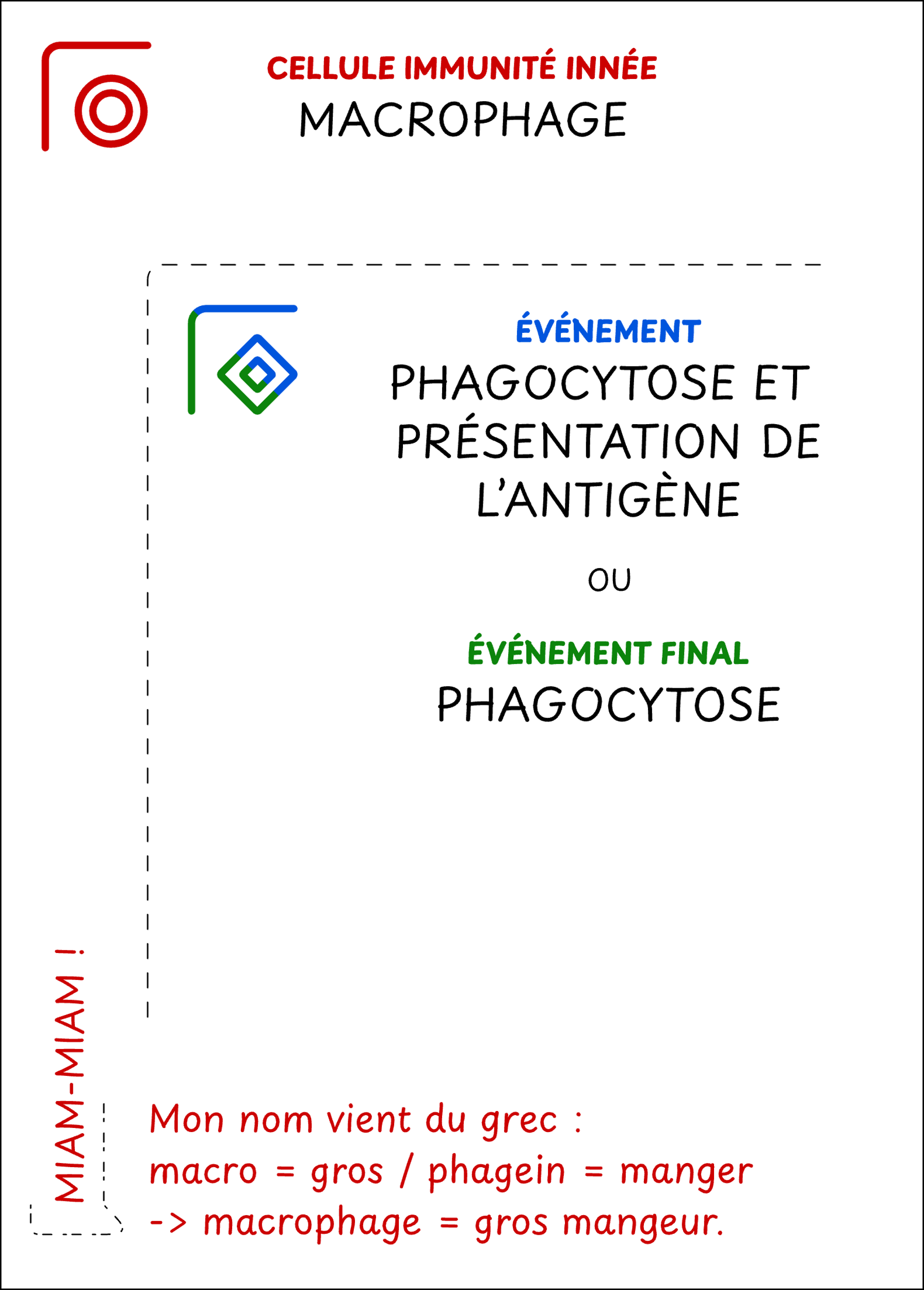 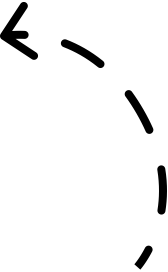 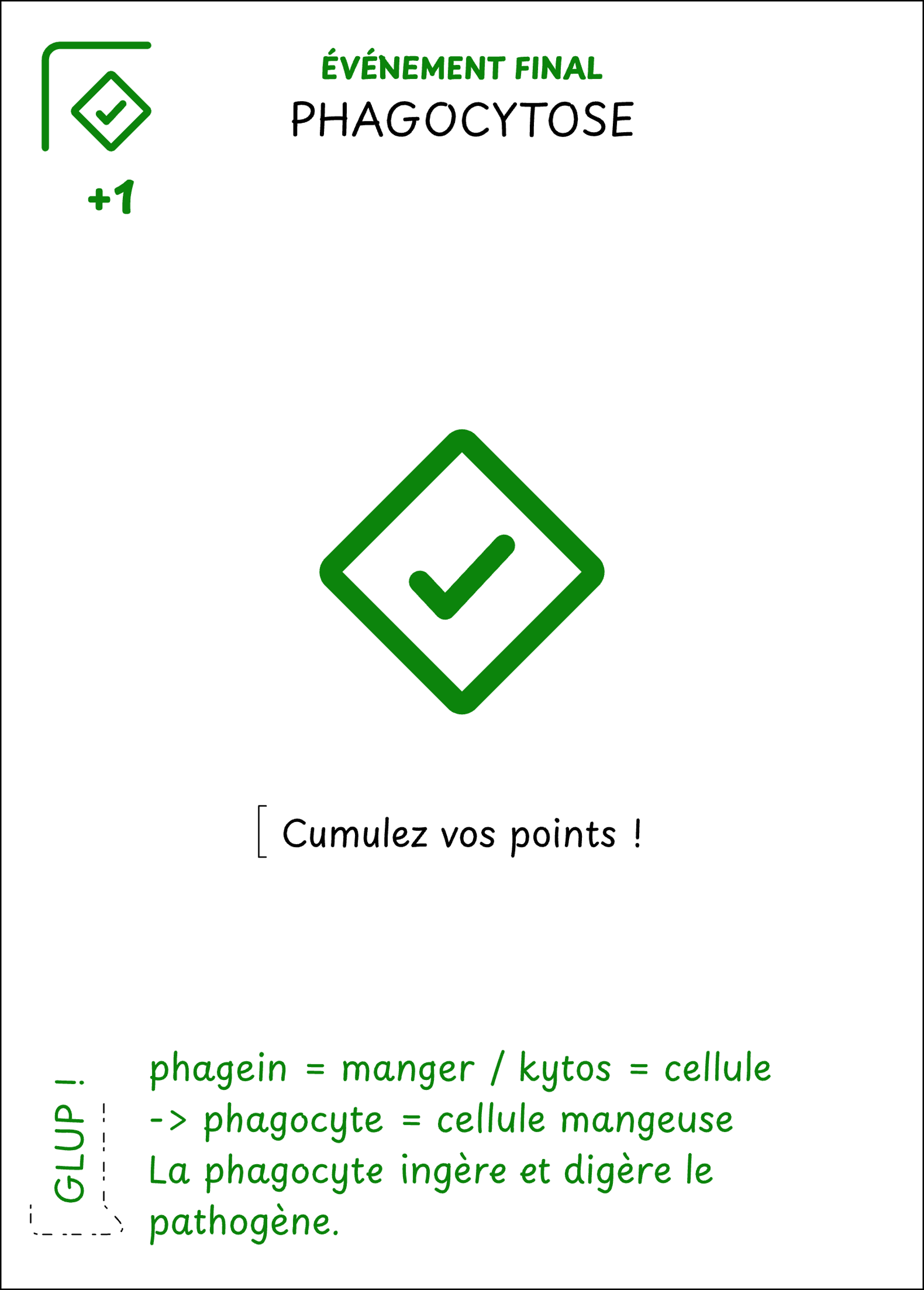 TYPES DE CARTES IMMUNIOS
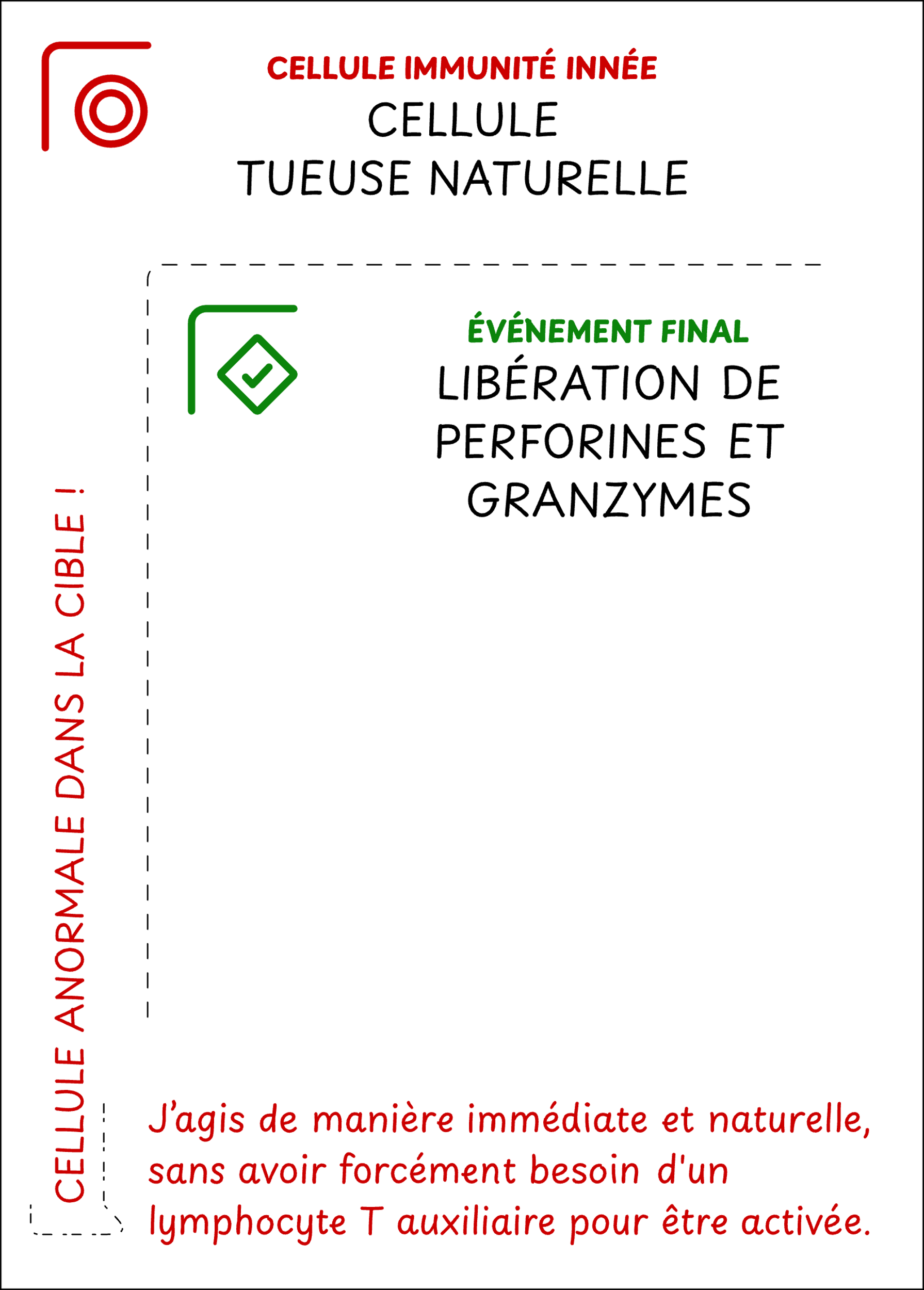 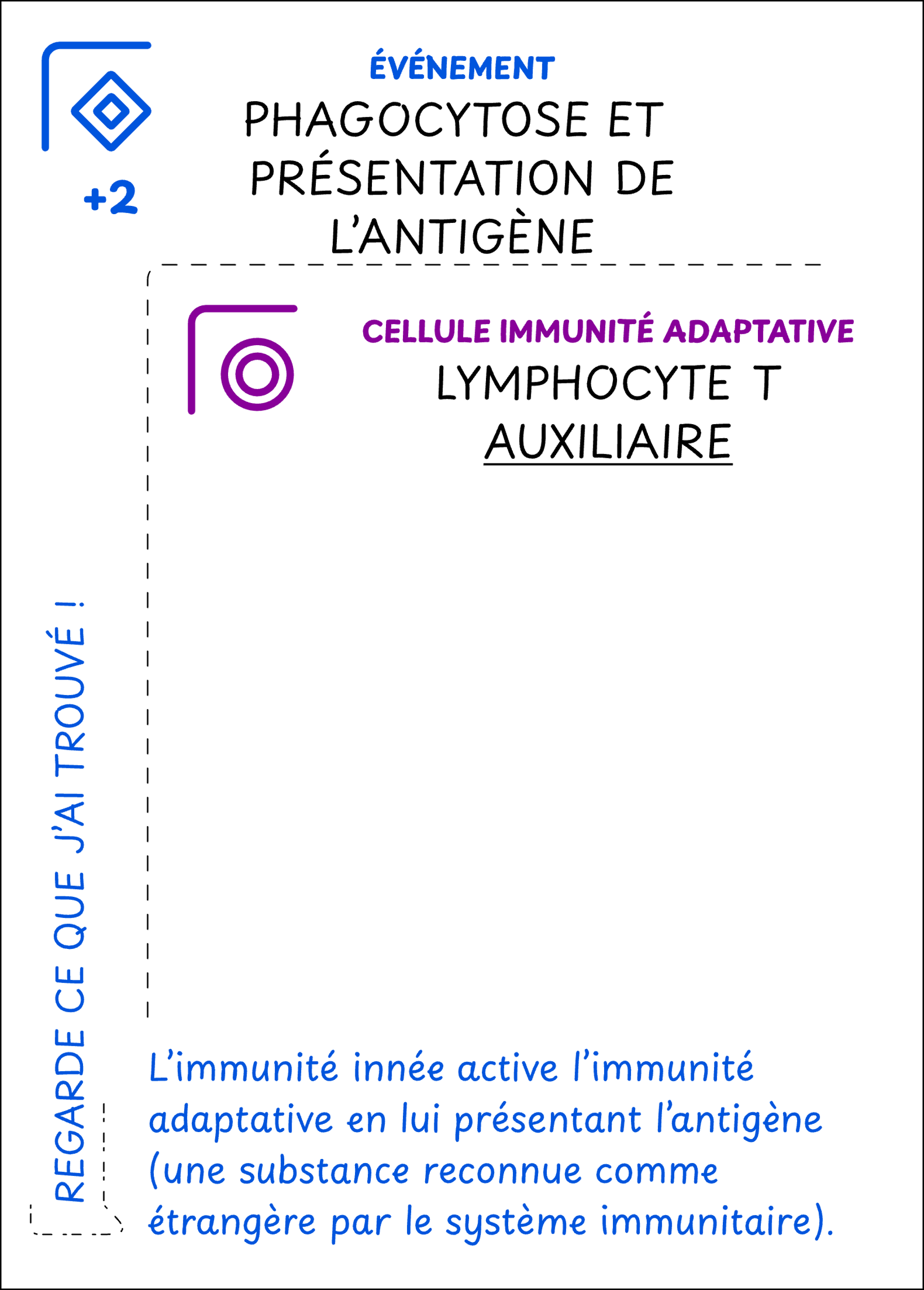 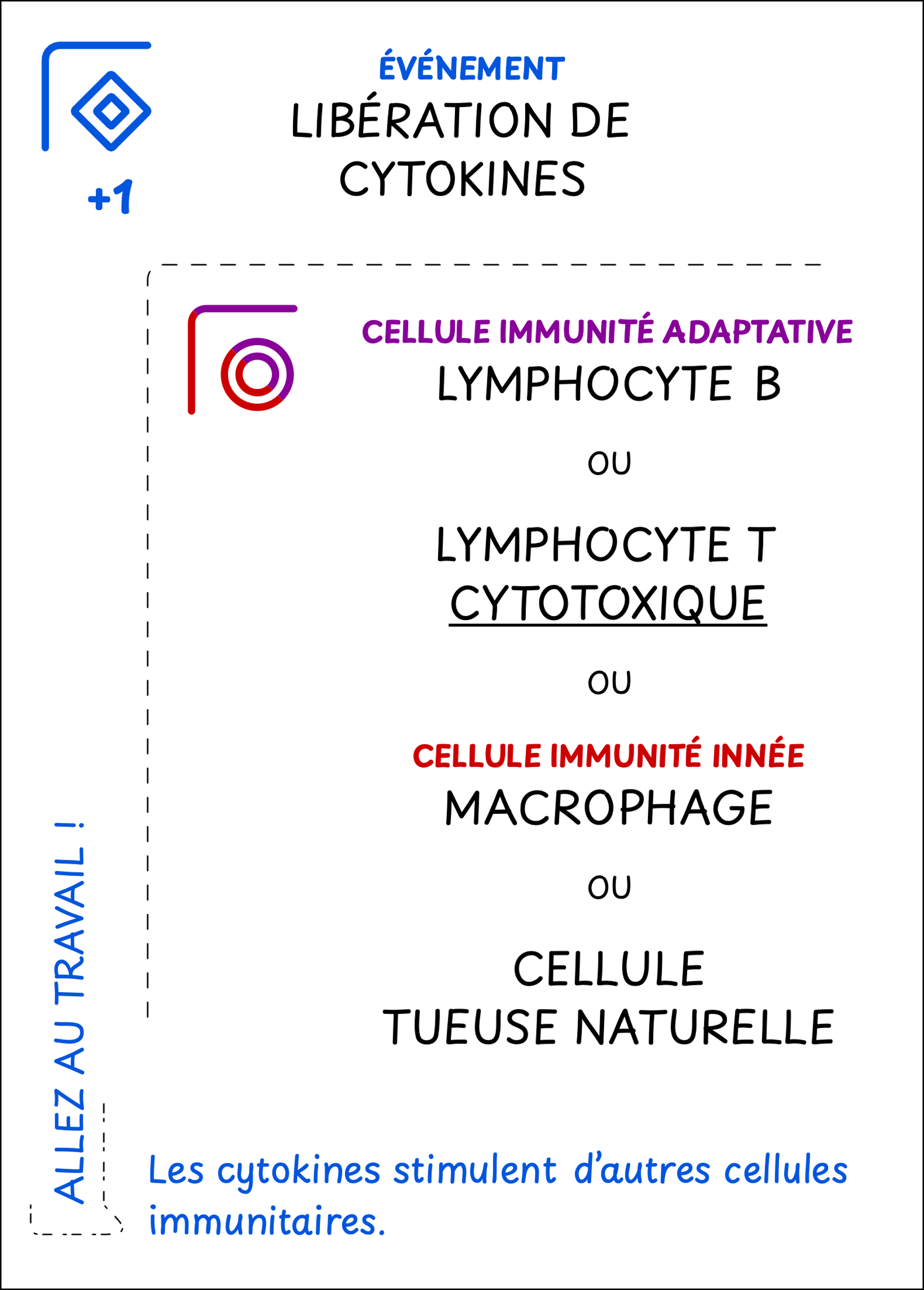 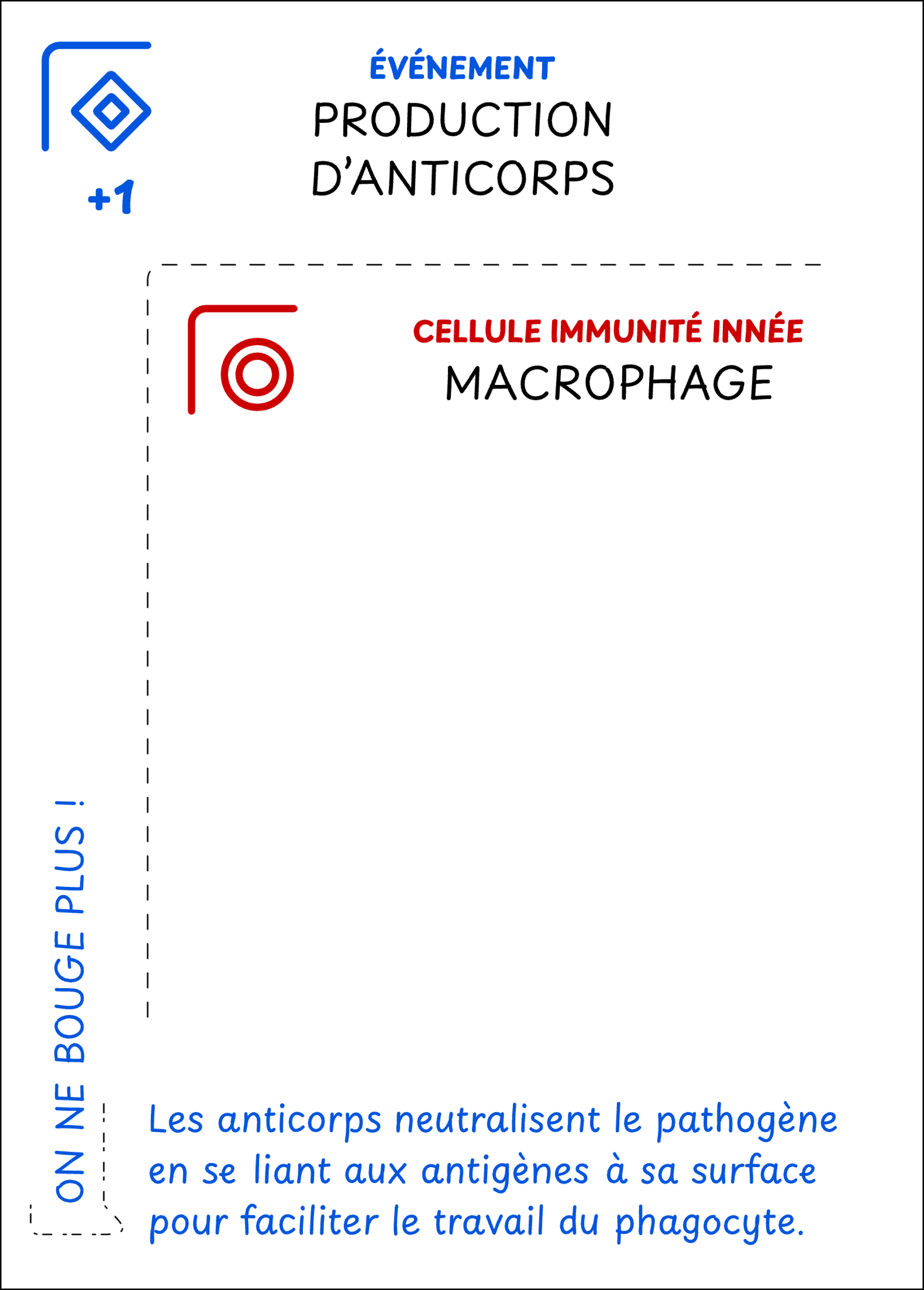 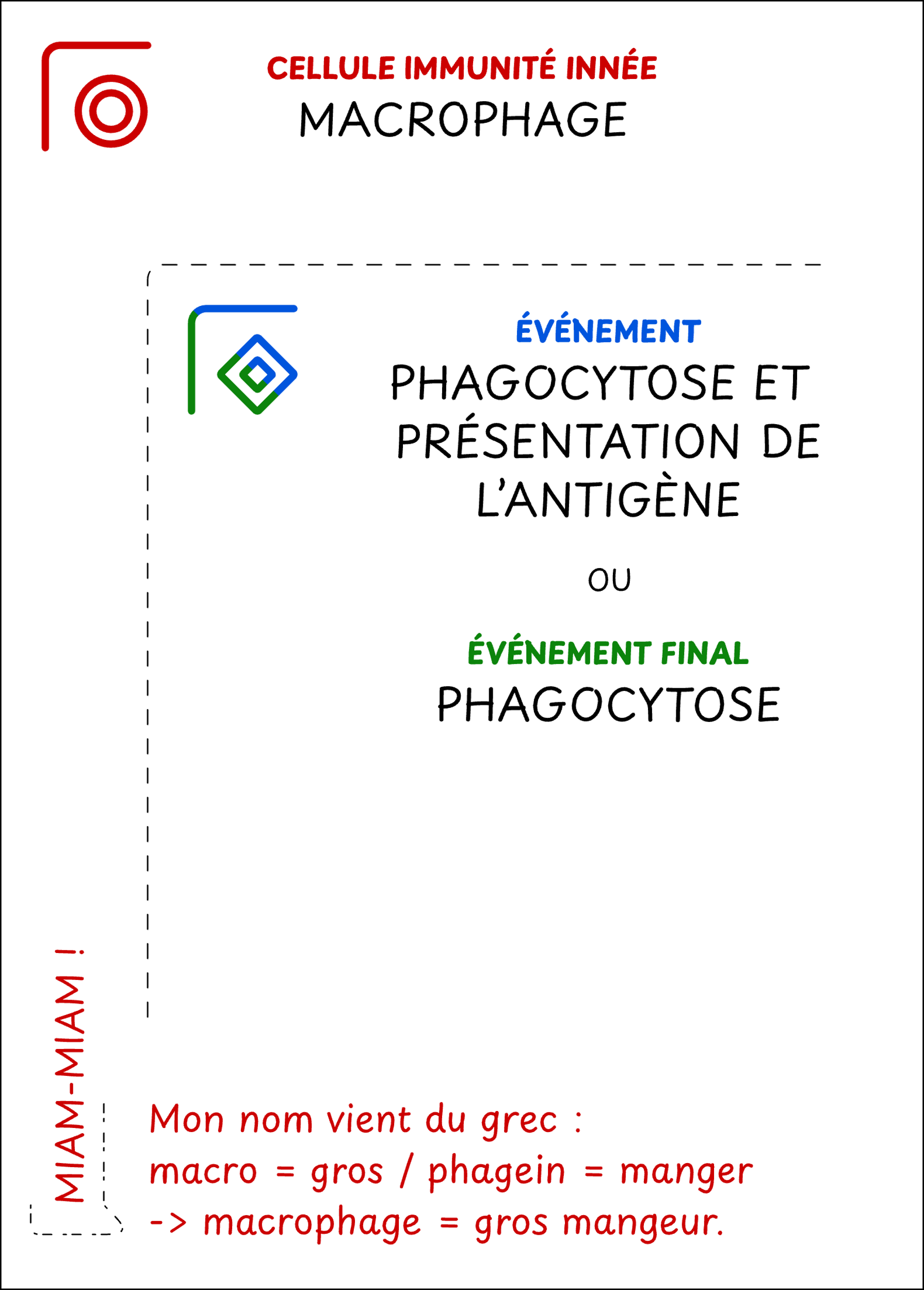 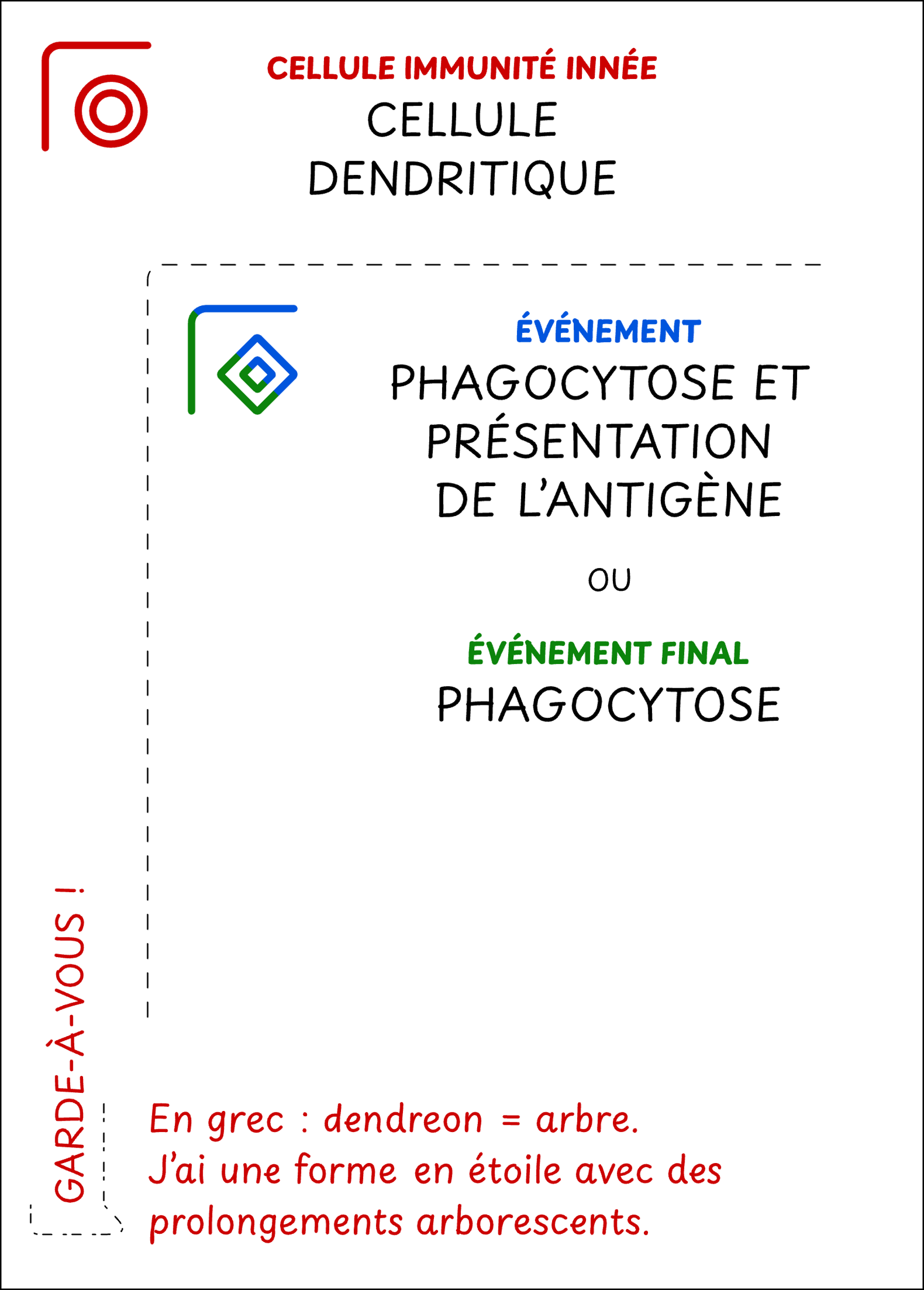 CELLULE IMMUNITÉ INNÉE
ÉVÉNEMENT
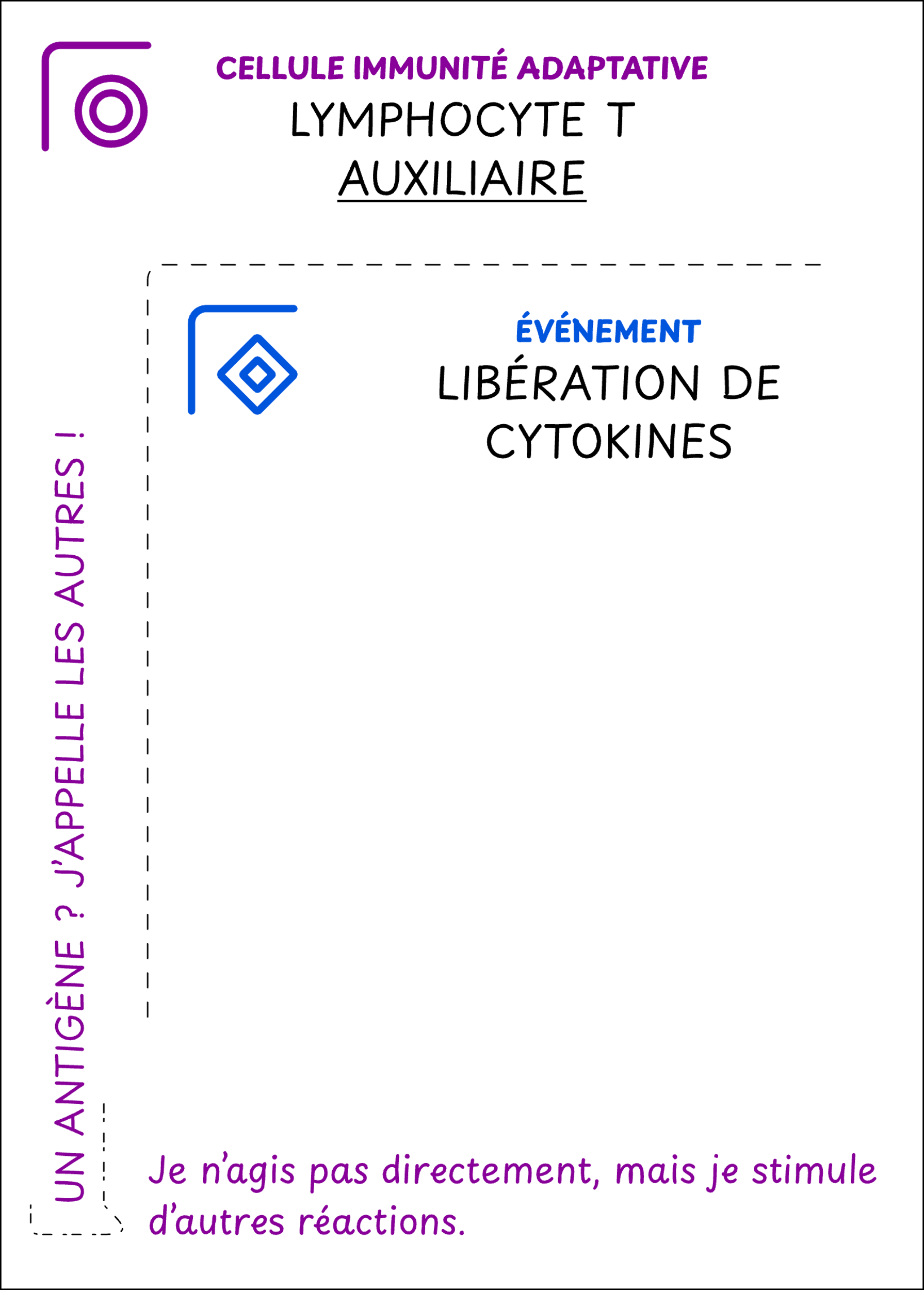 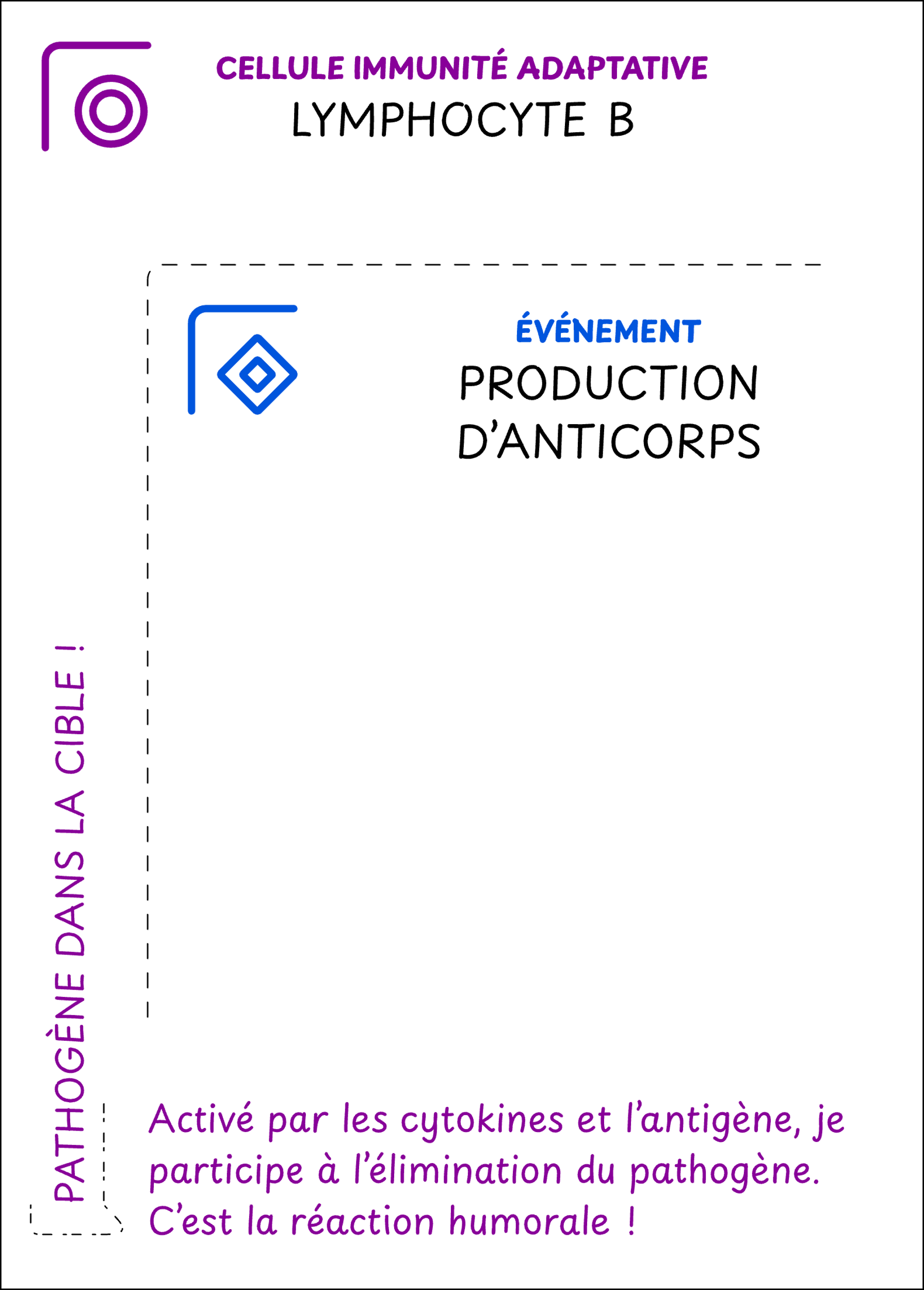 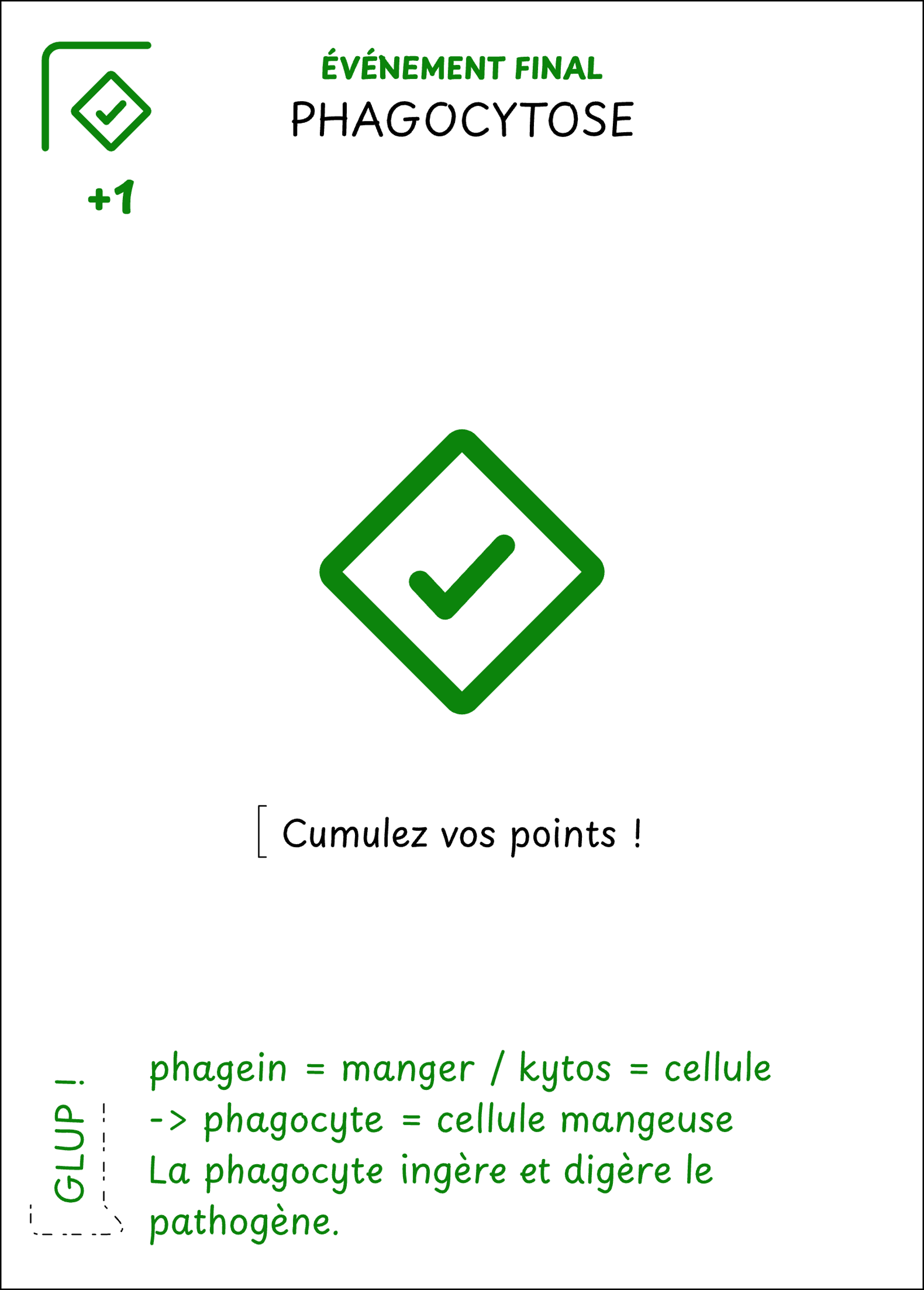 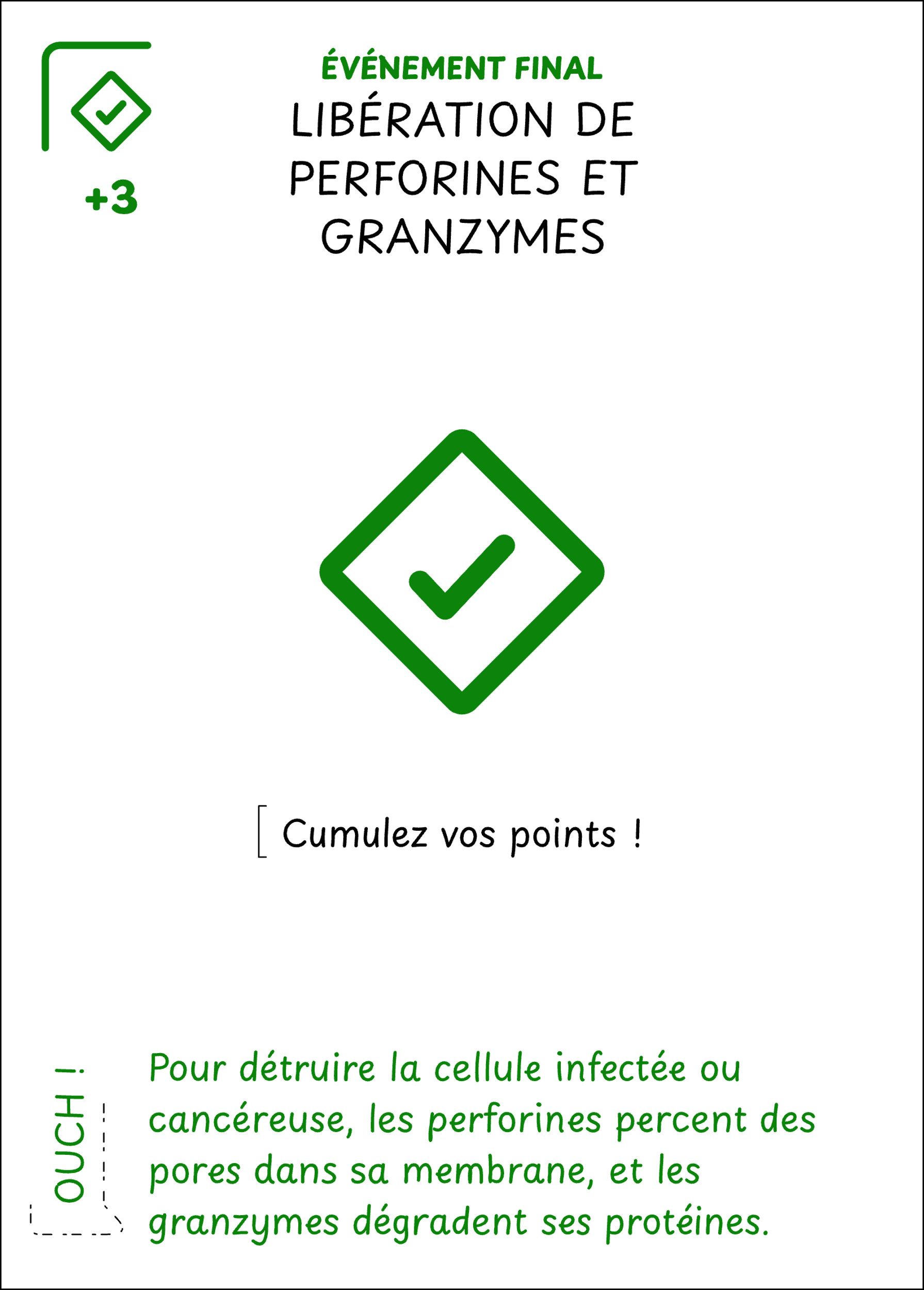 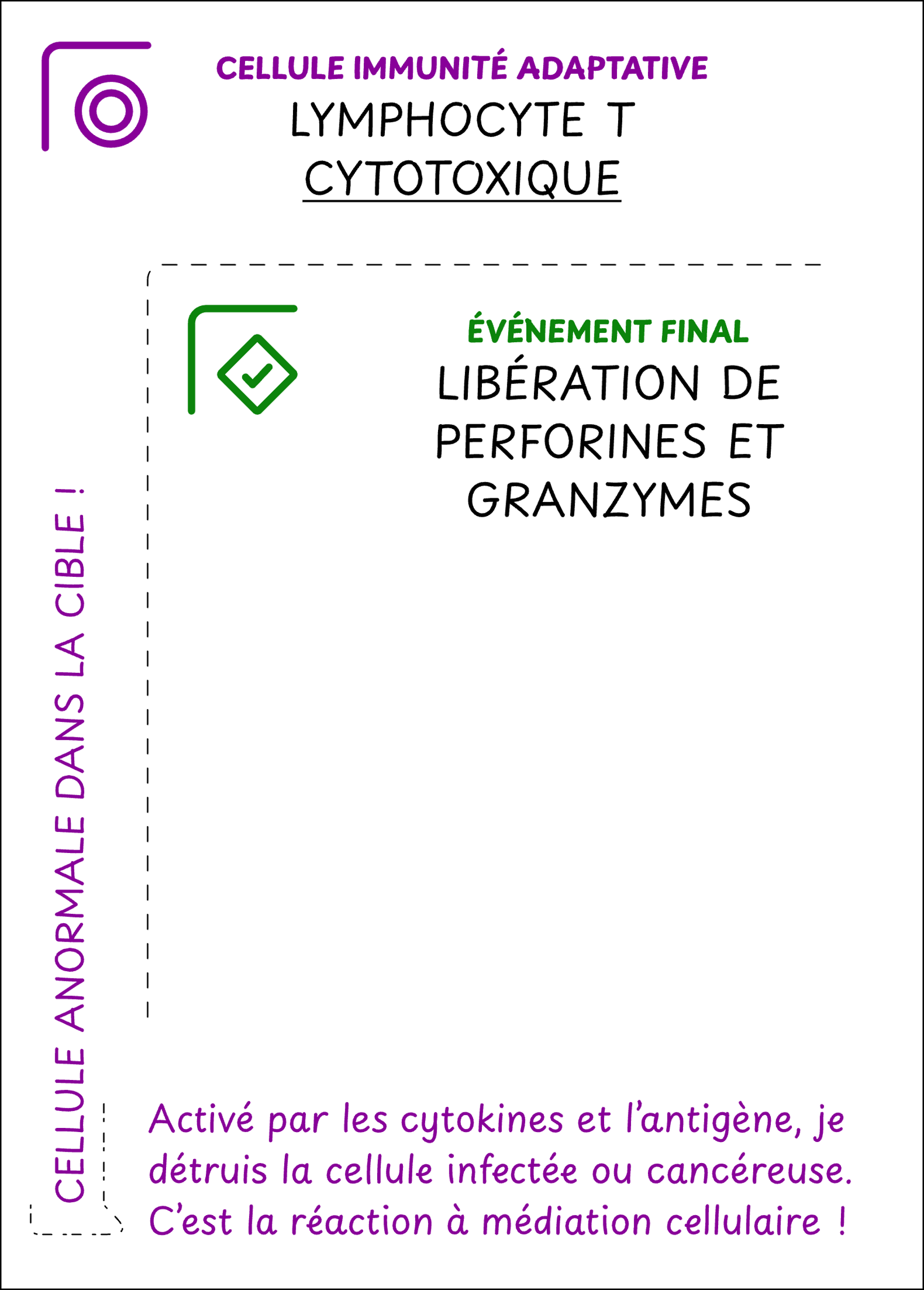 CELLULE IMMUNITÉ ADAPTATIVE
ÉVÉNEMENT FINAL
TYPES DE CELLULES
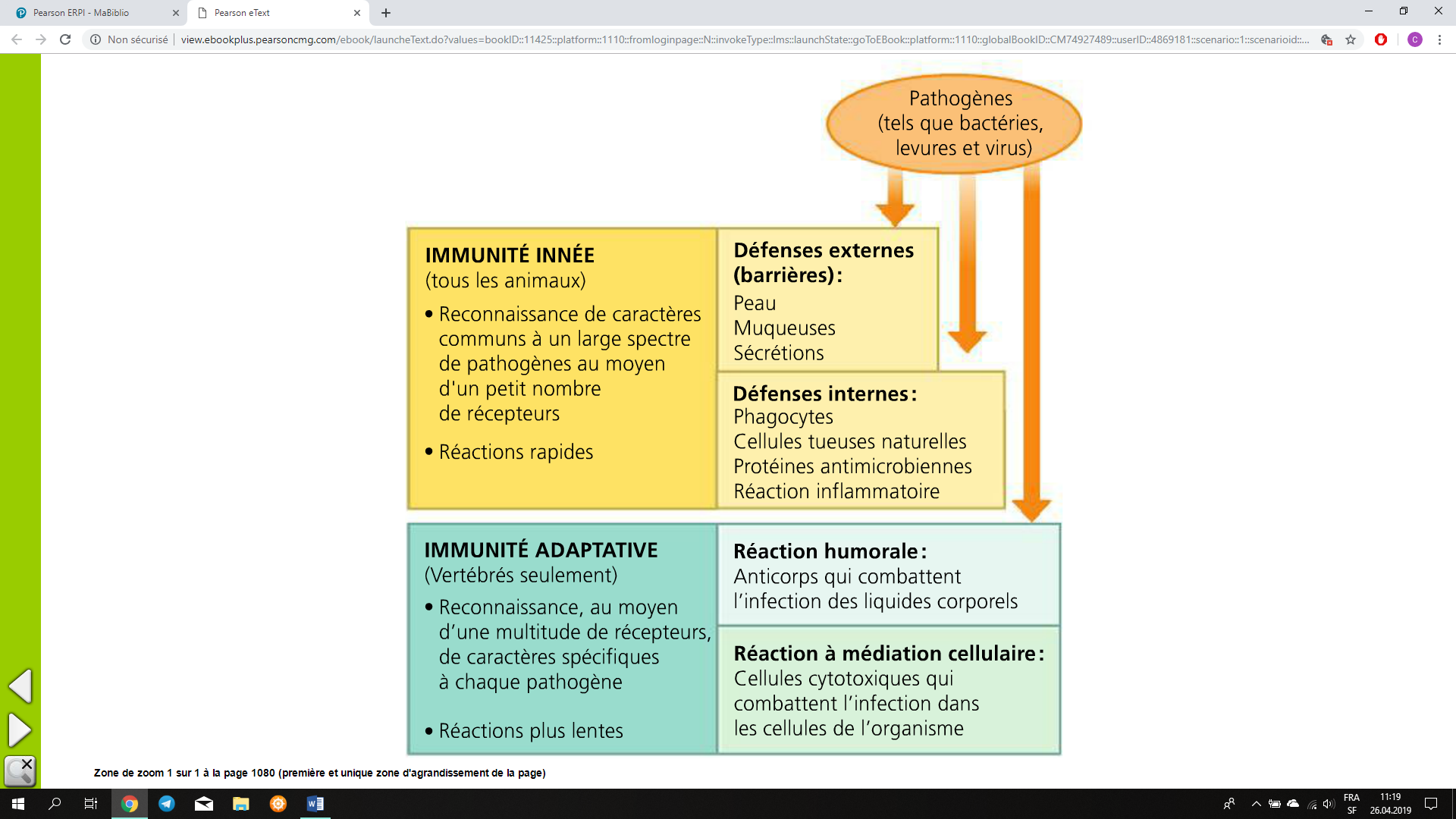 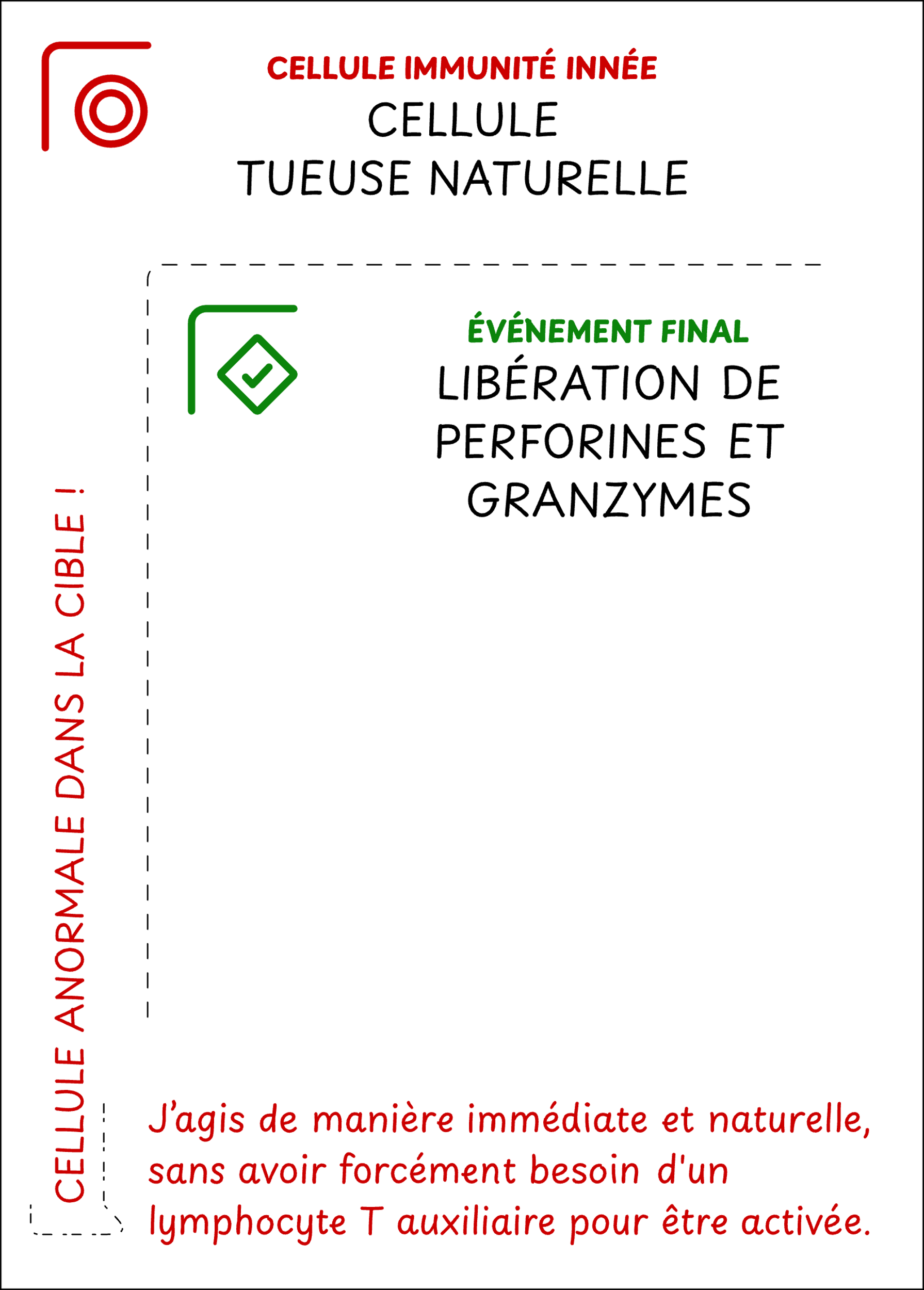 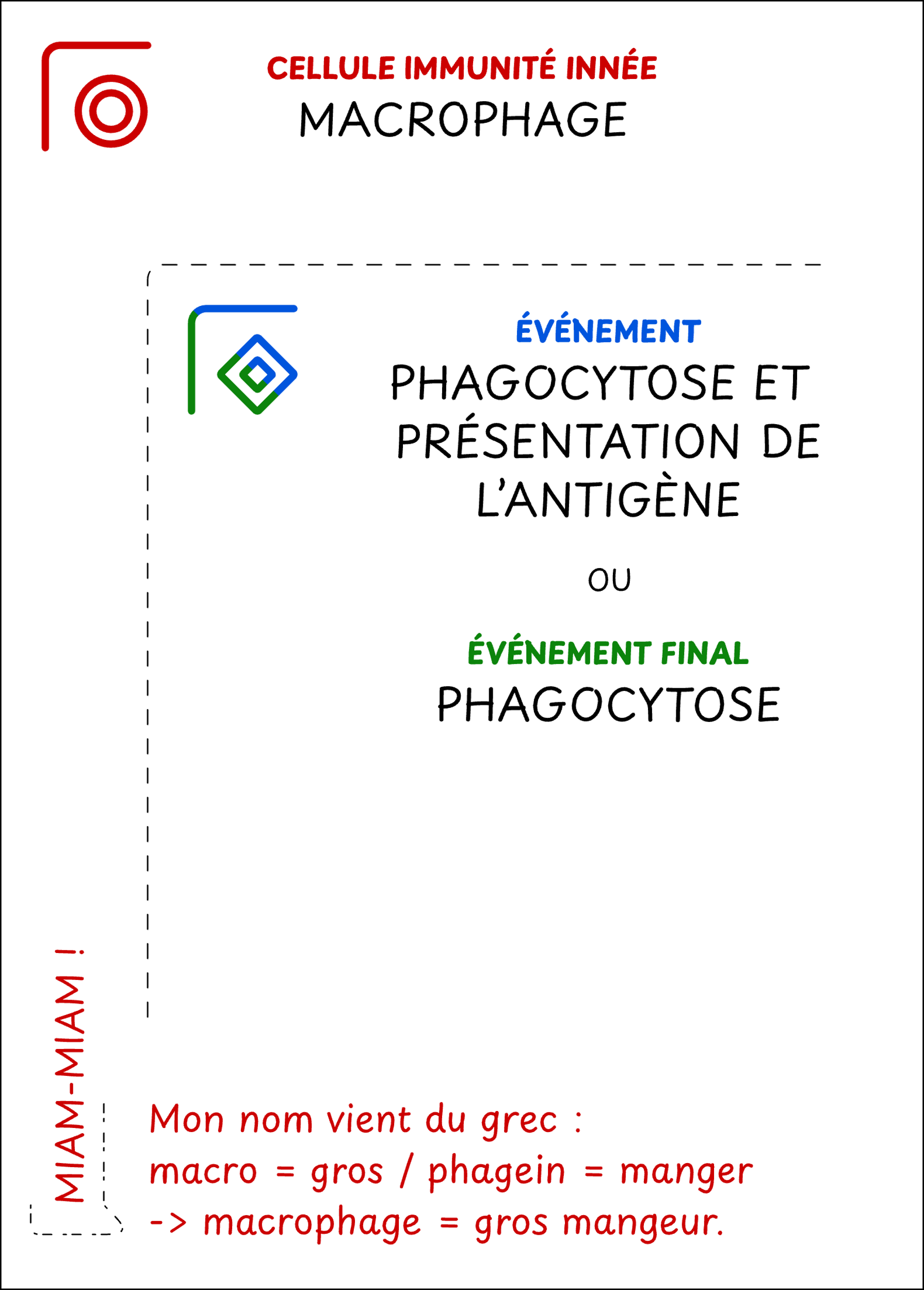 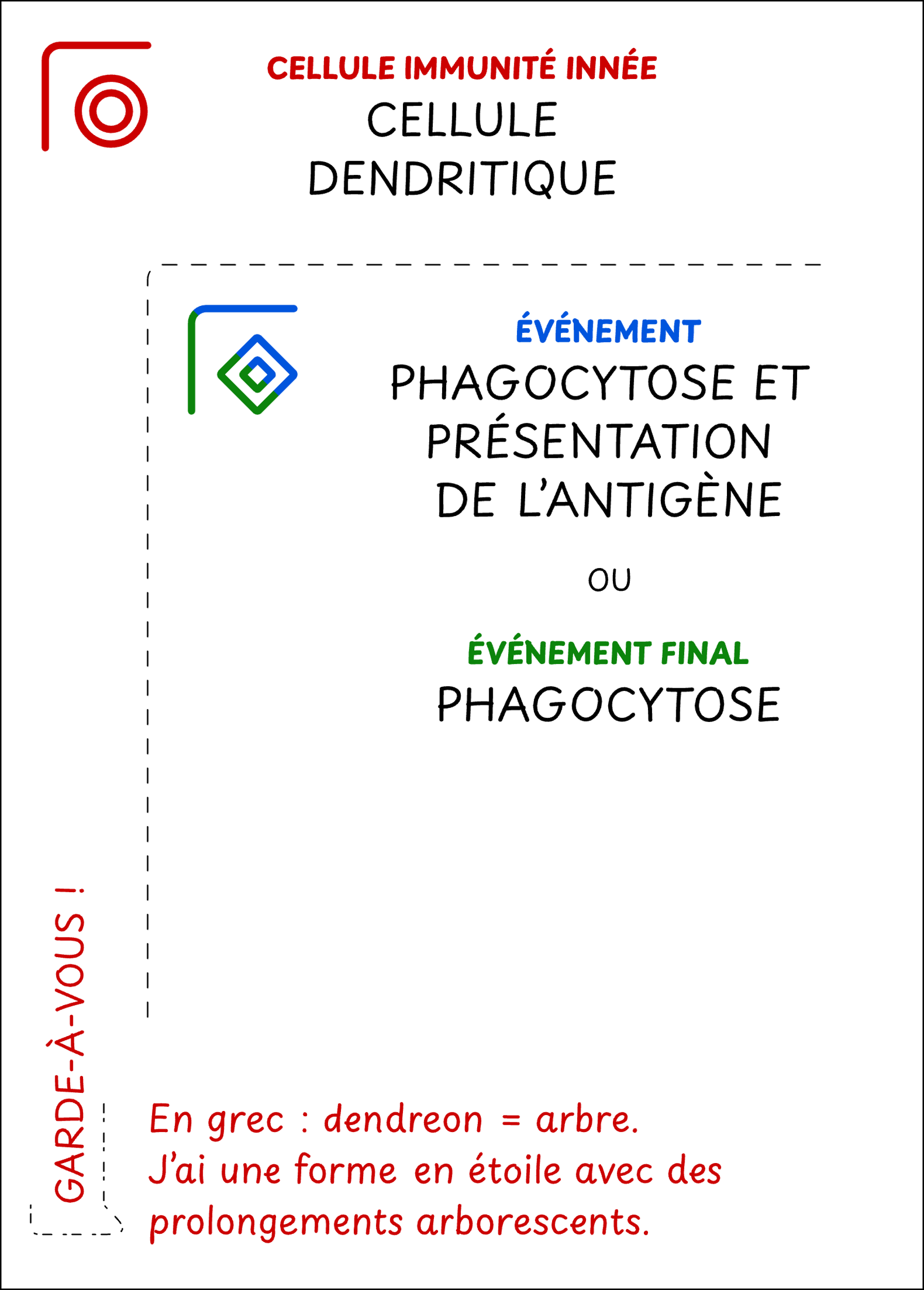 CELLULE
IMMUNITÉ INNÉE
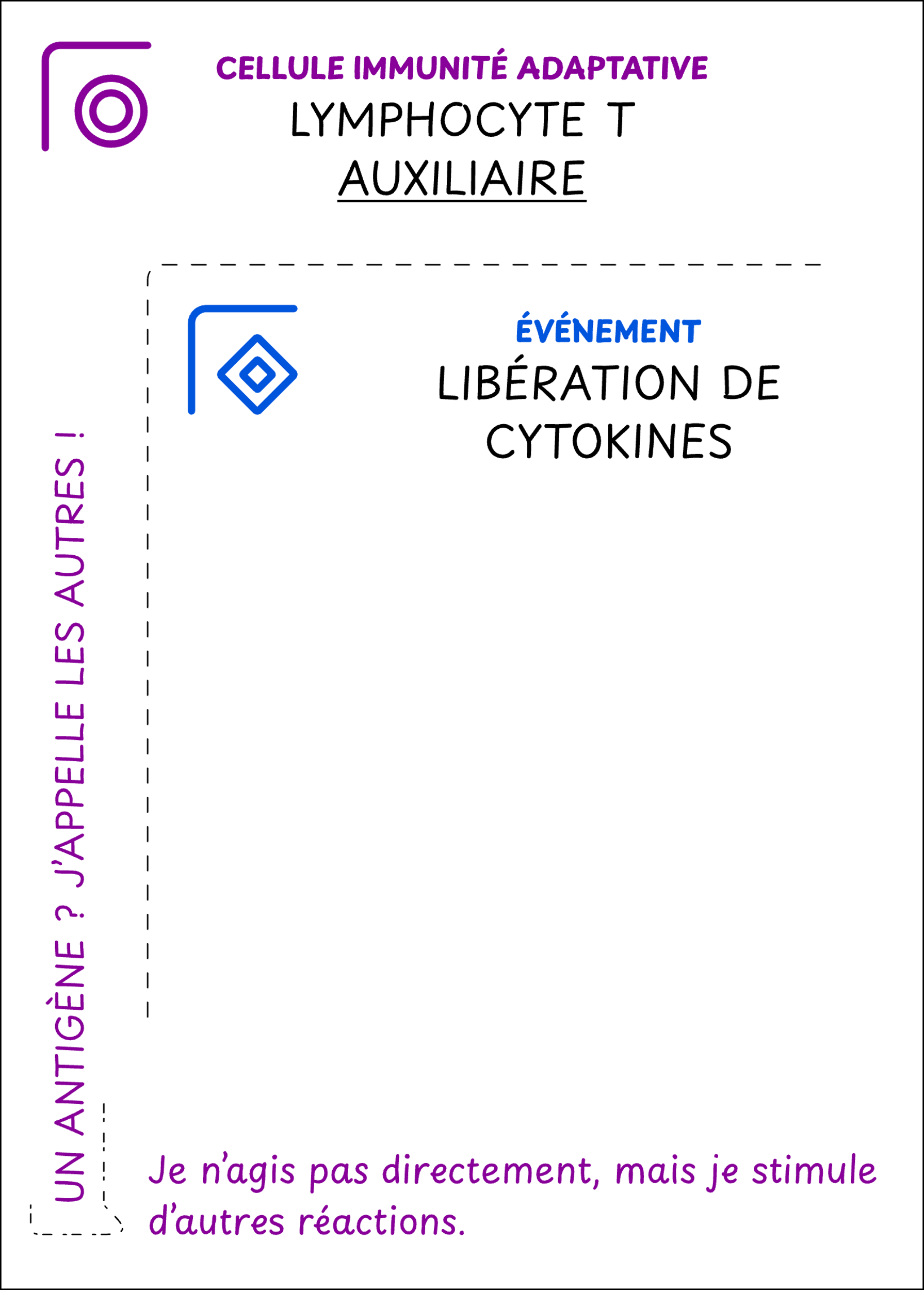 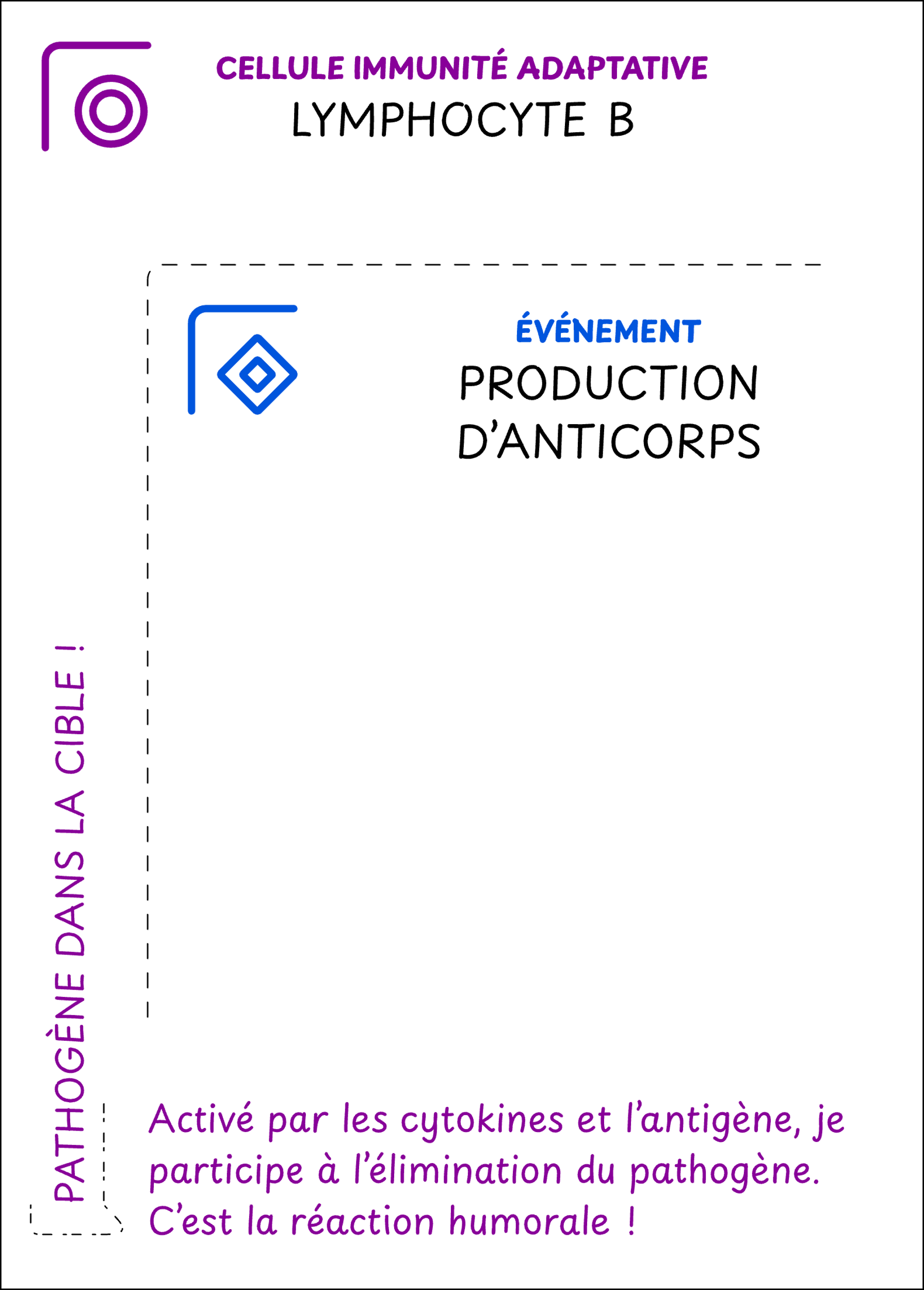 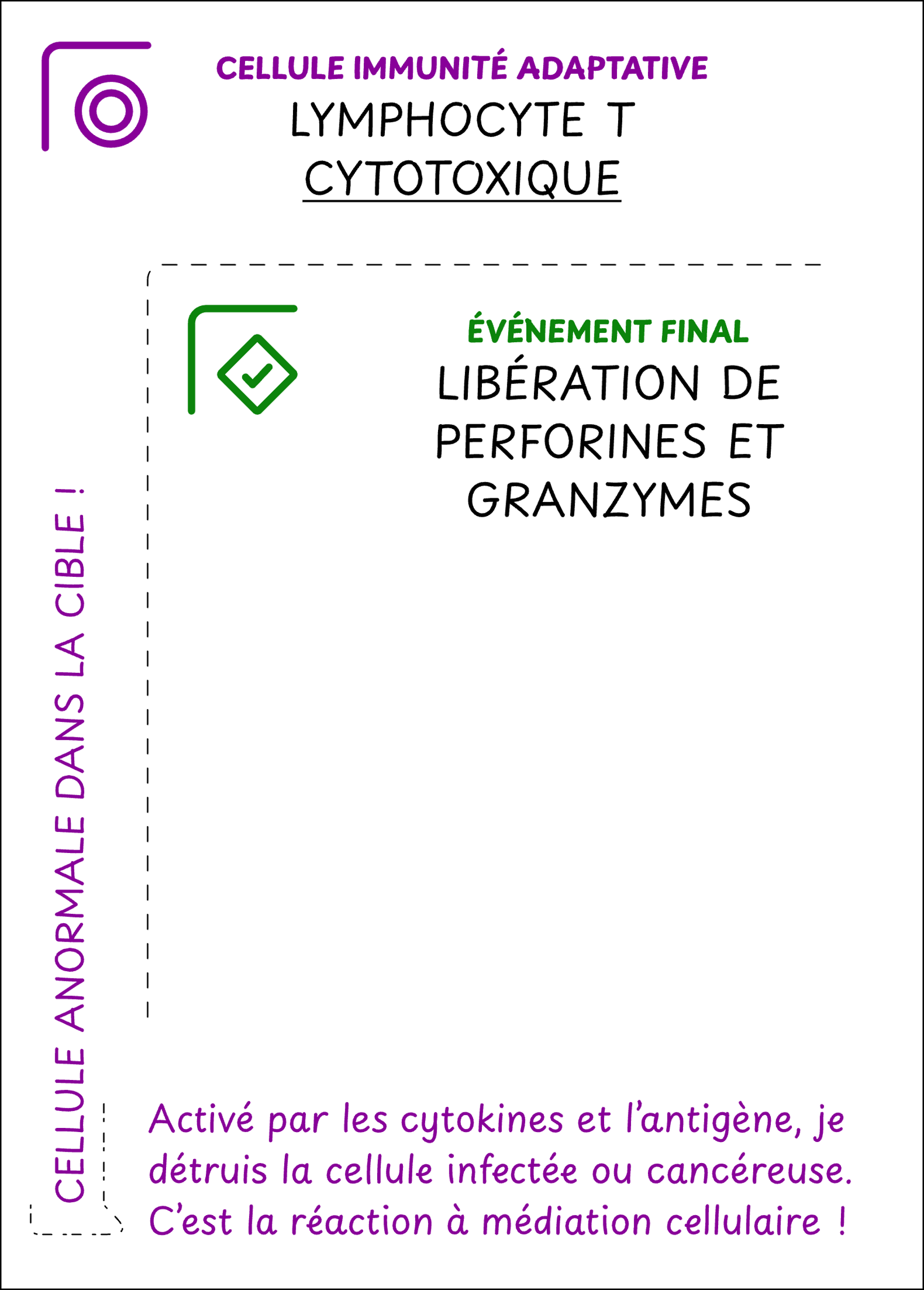 CELLULE
IMMUNITÉ ADAPTATIVE
FIGURE 43.2 – CAMPBELL BIOLOGIE 9e ÉD.
TYPES DE DANGERS
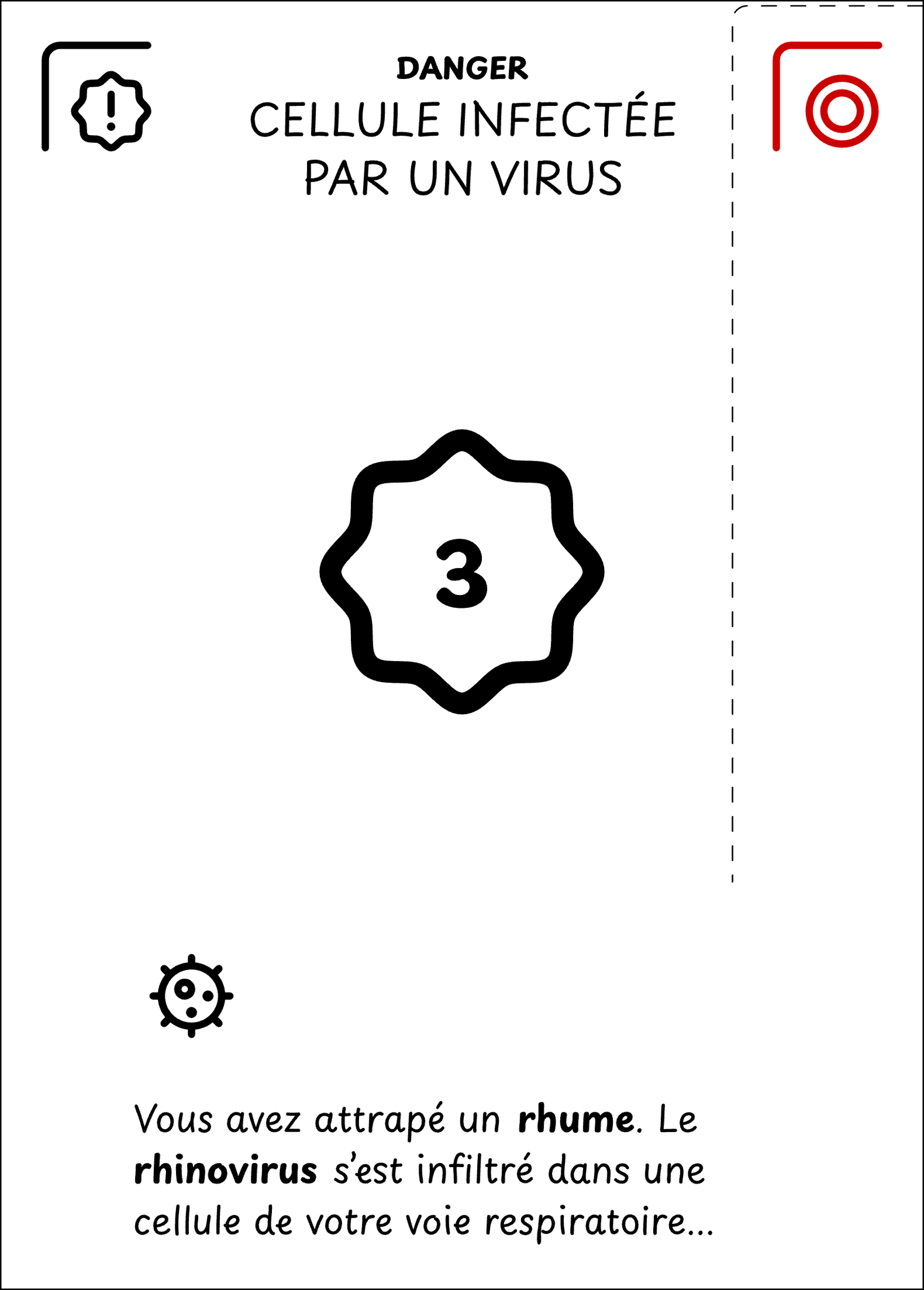 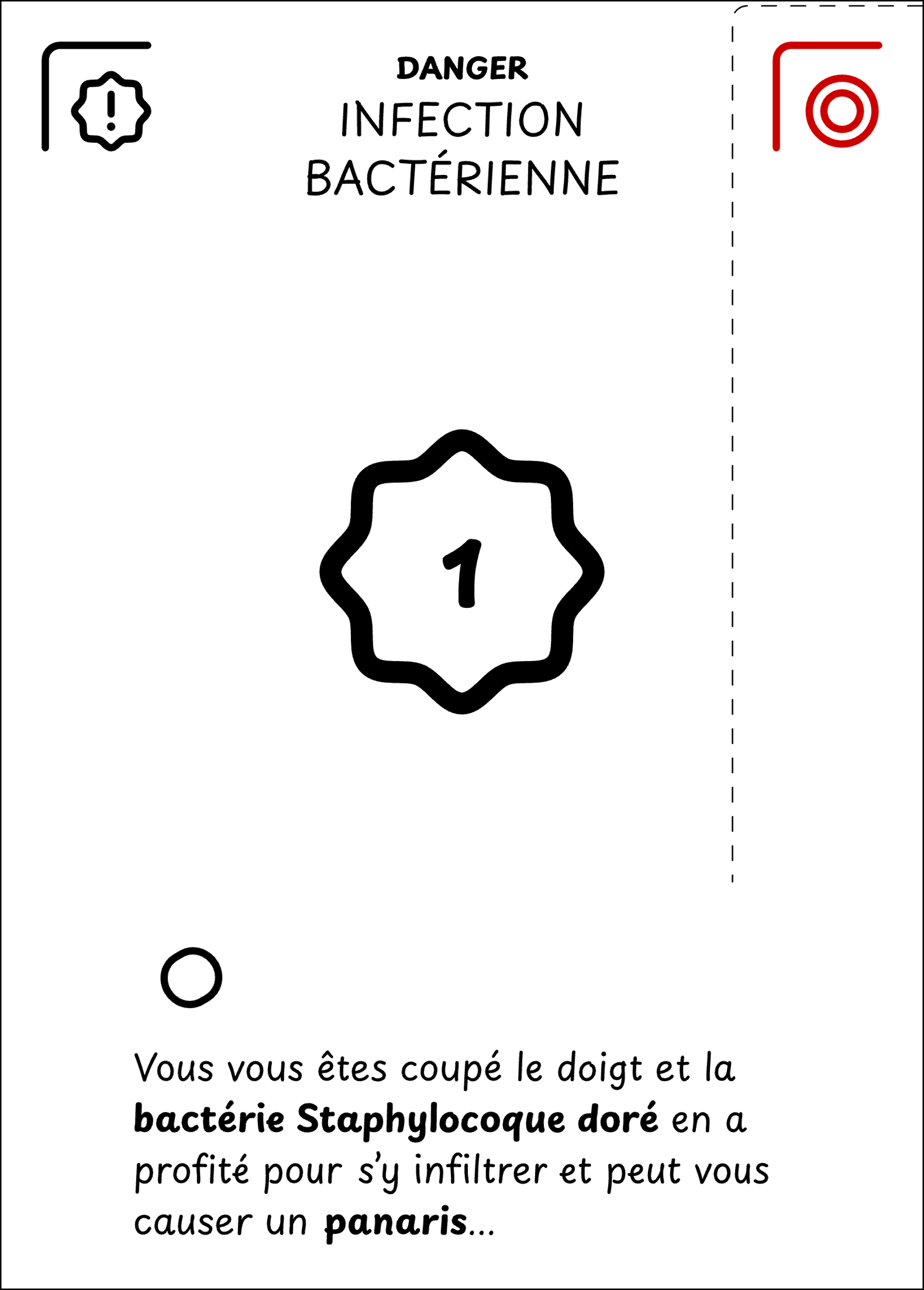 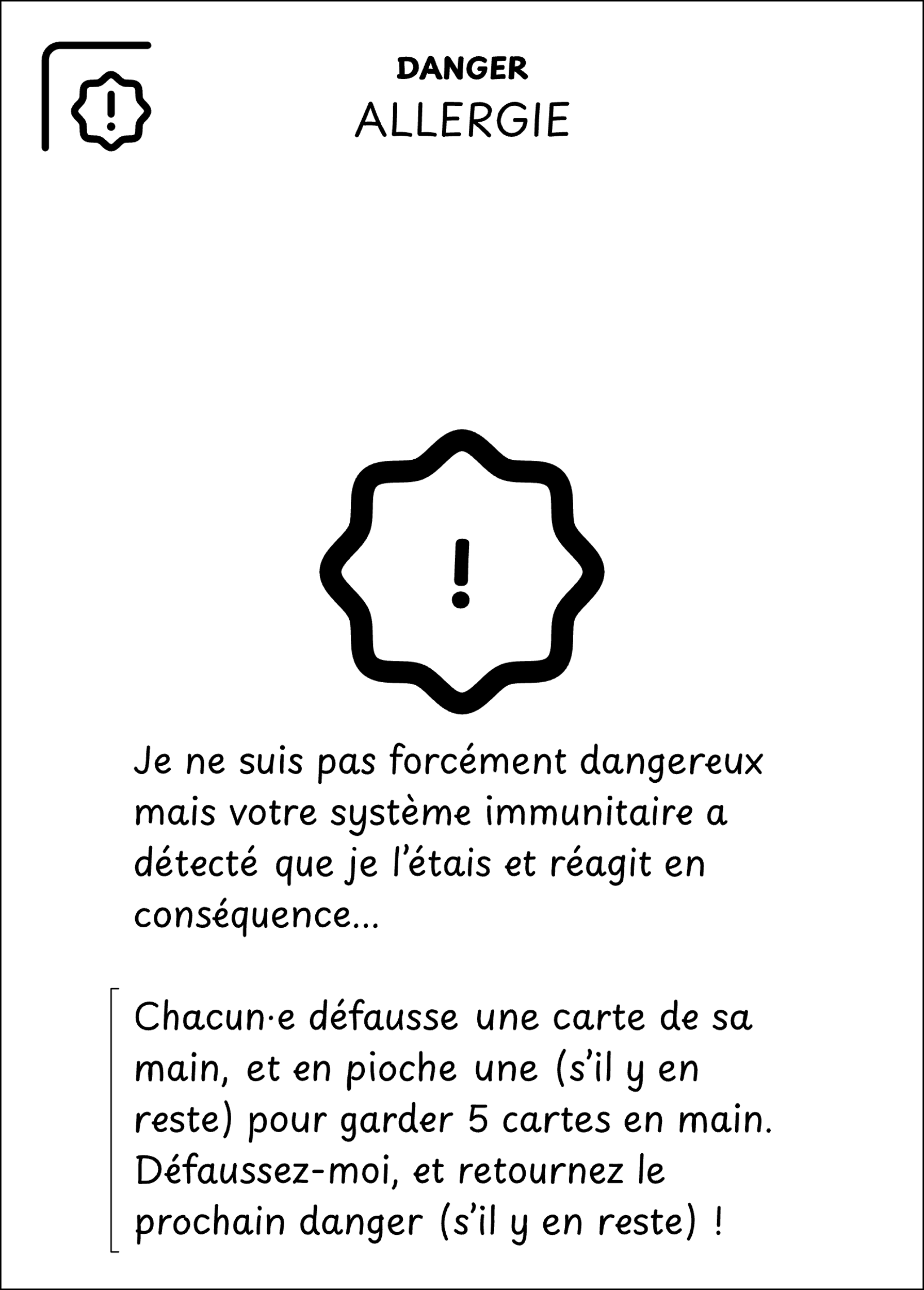 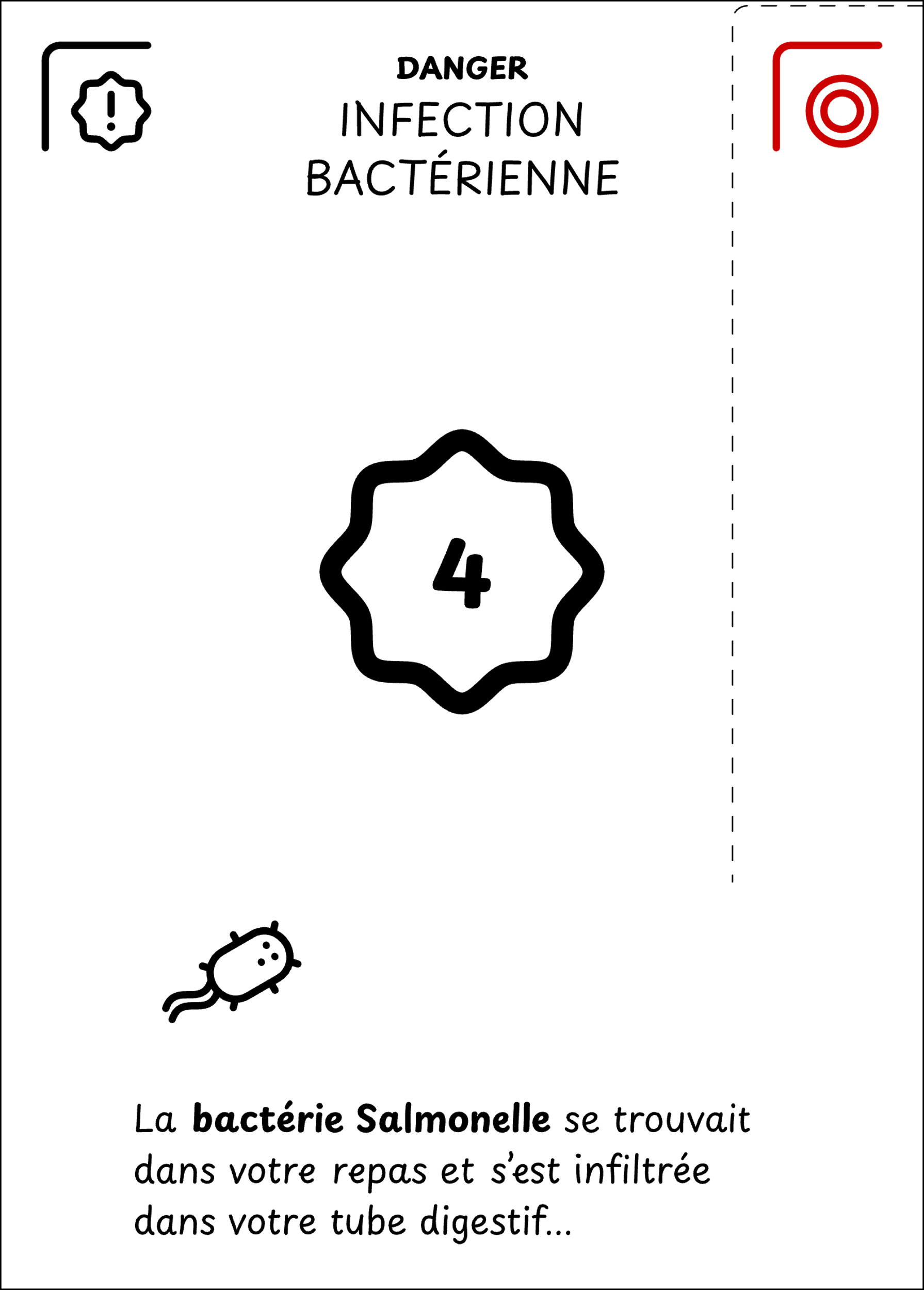 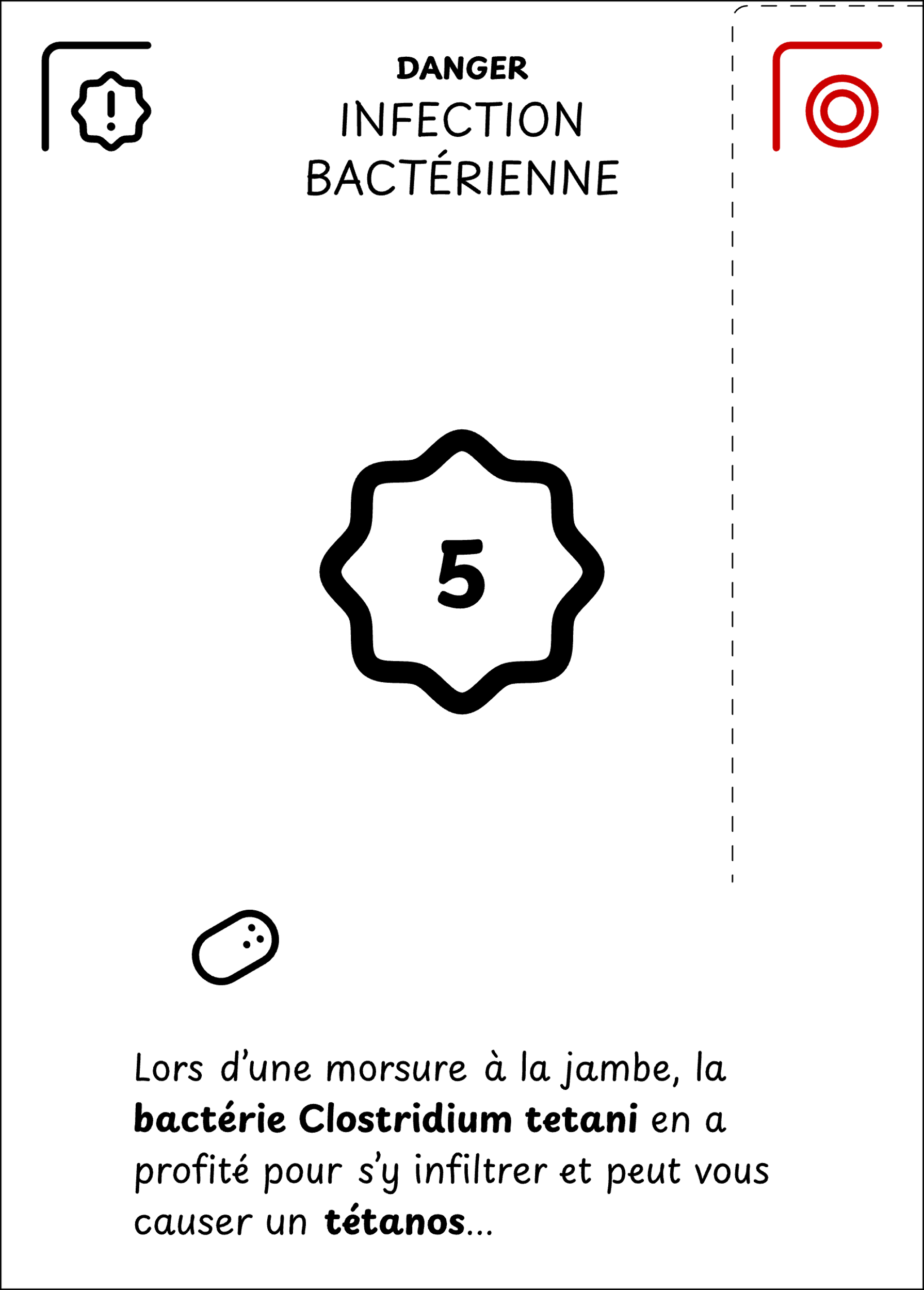 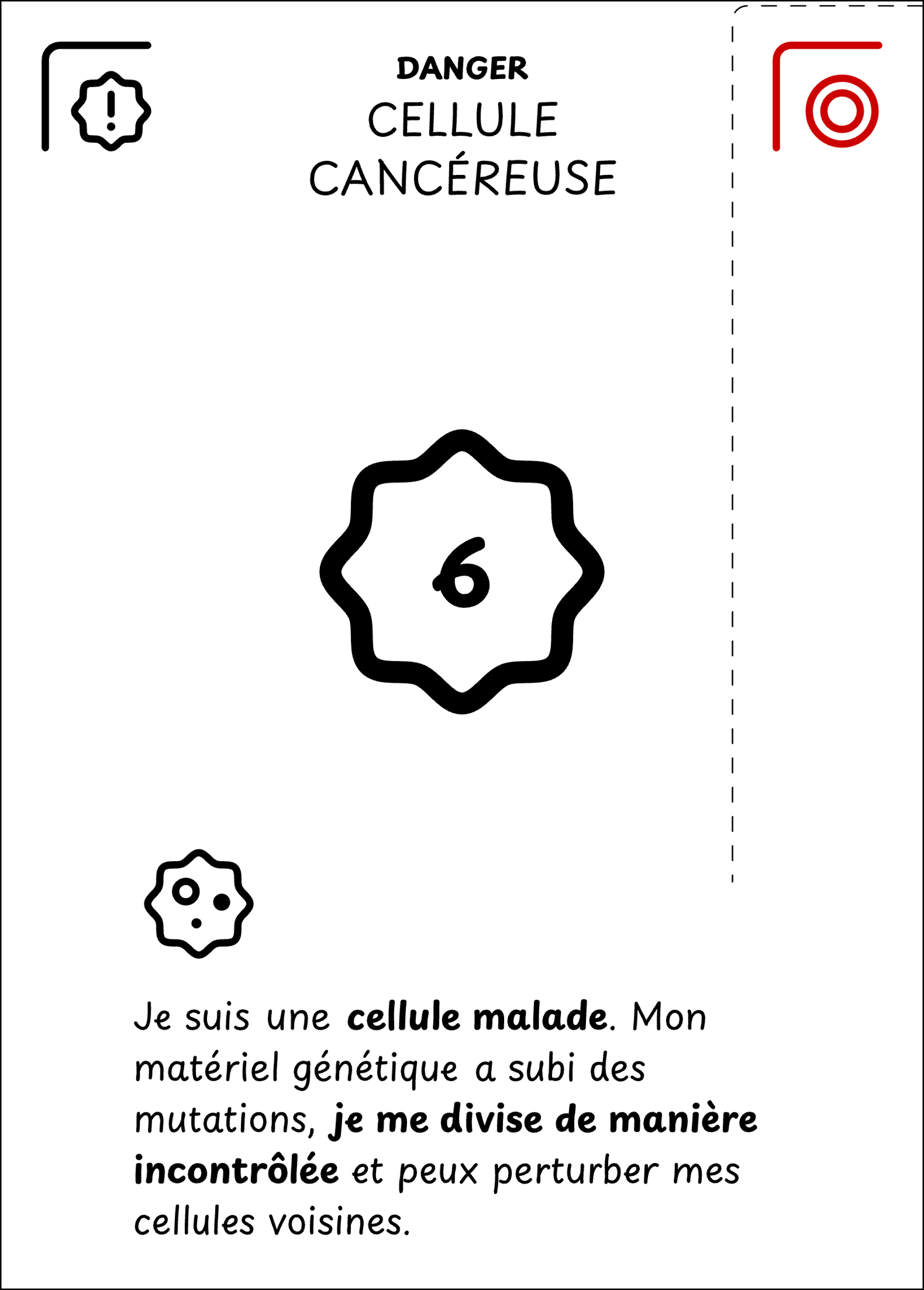 PATHOGÈNE
EXTRACELLULAIRE
CAMPBELL BIOLOGIE 9e ÉD. (p. 1092)
CELLULE
INFECTÉE
CAMPBELL BIOLOGIE 9e ÉD. (p. 1092)
RÉACTION
D’HYPERSENSIBILITÉ
CAMPBELL BIOLOGIE 9e ÉD. (p. 1098)
PHAGOCYTOSE
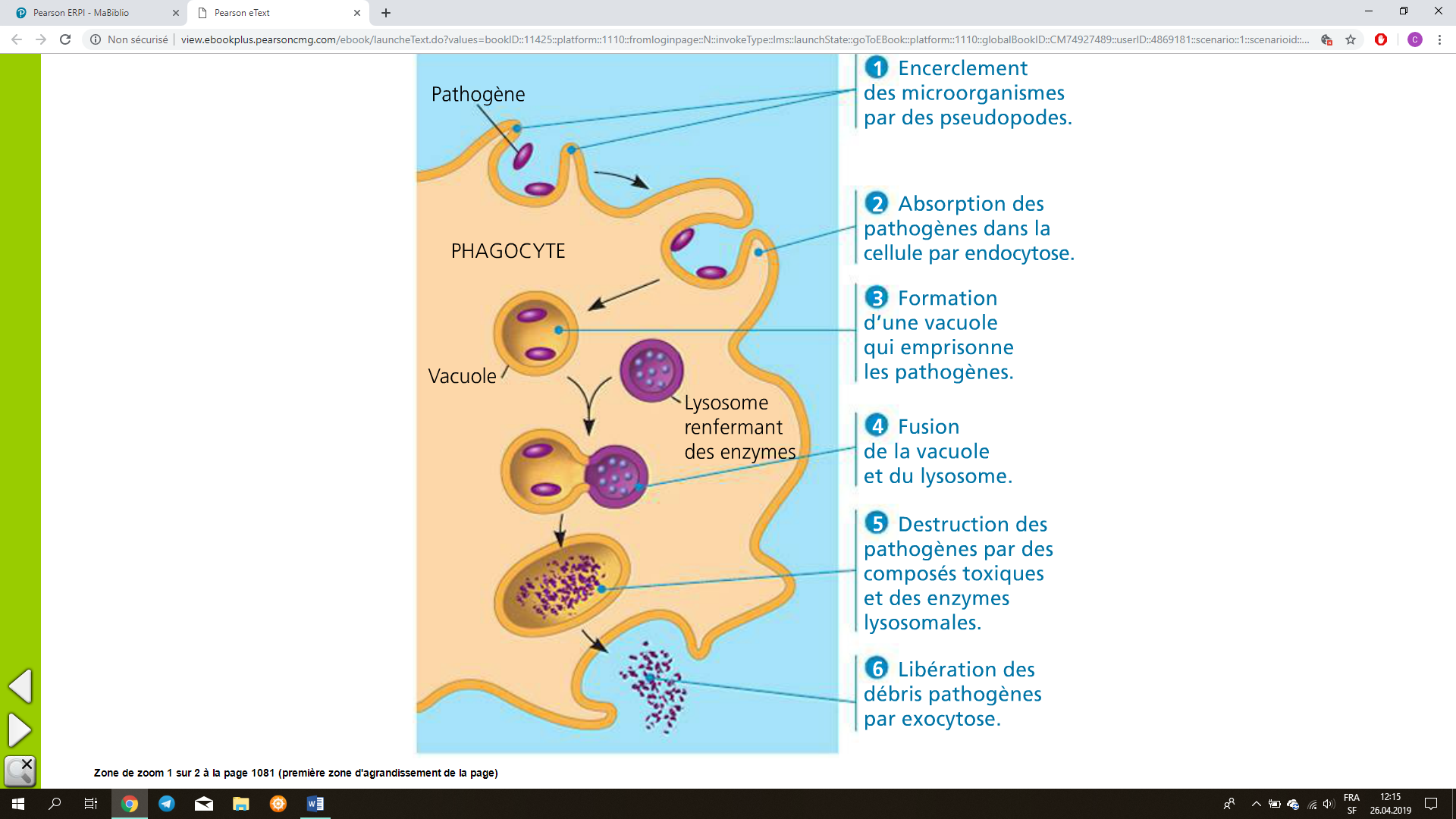 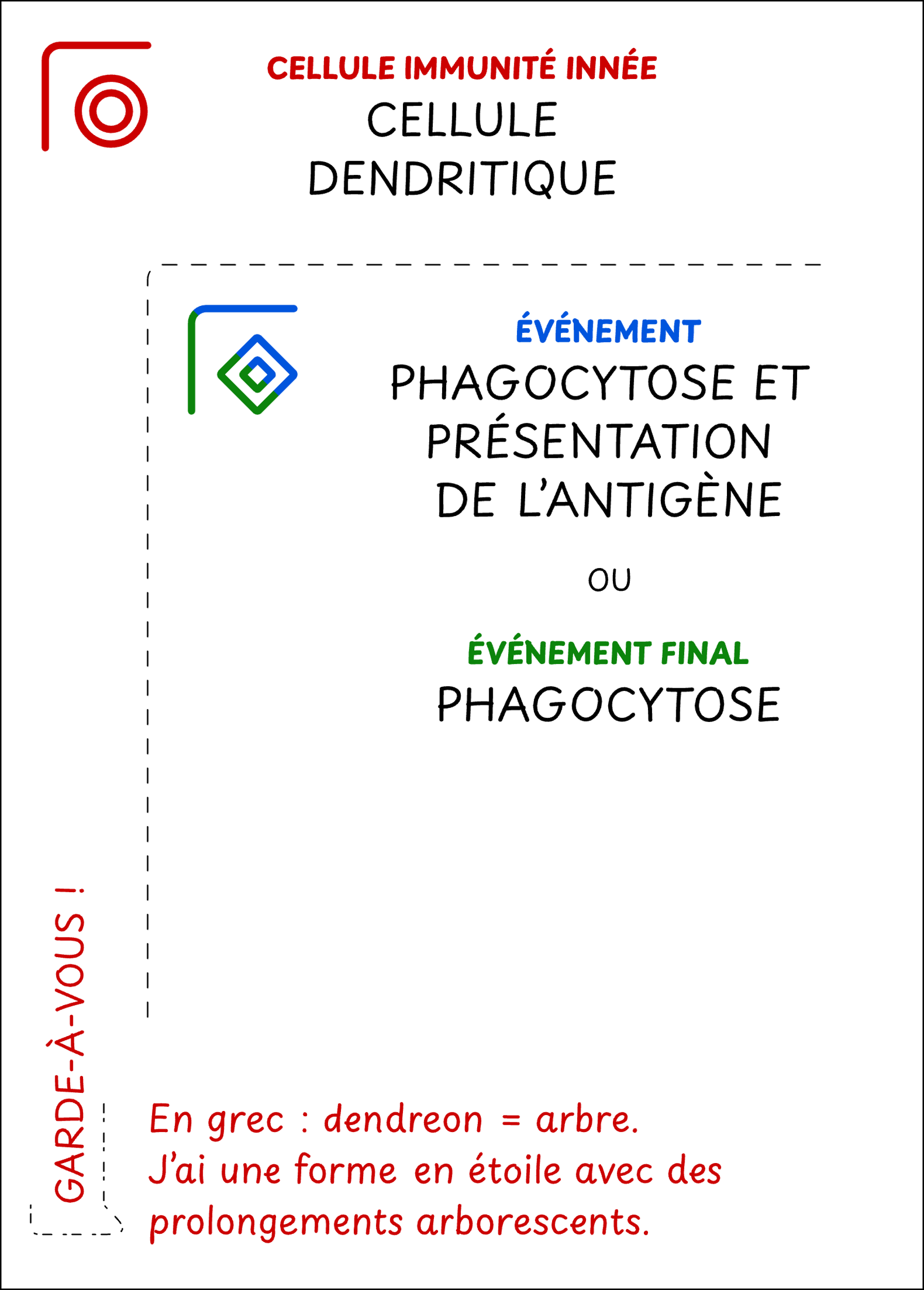 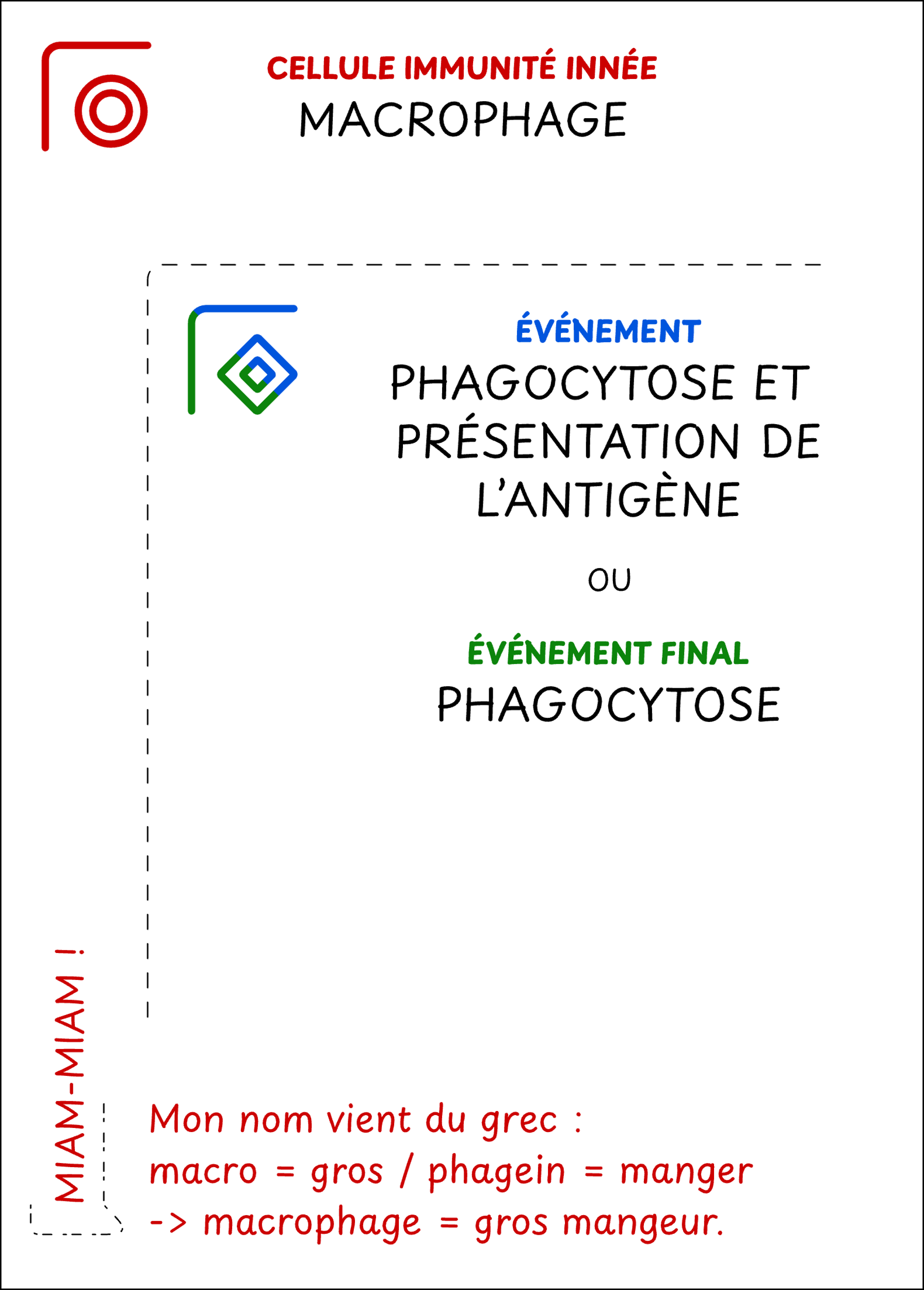 En grec :
phagein = manger / kytos = cellule

PHAGOCYTE = CELLULE MANGEUSE
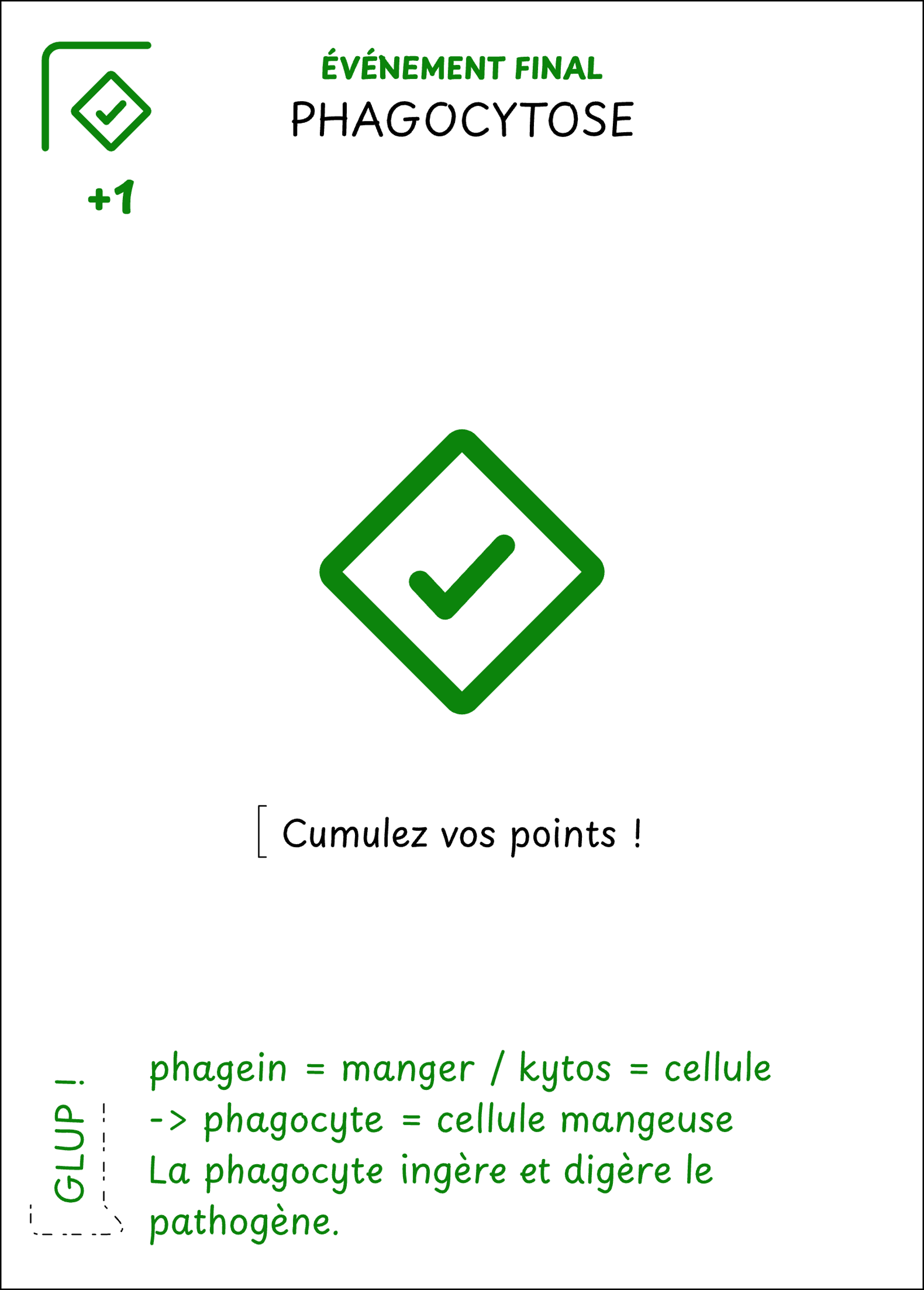 PHAGOCYTOSE = ACTION DE 
« MANGER » LE PATHOGÈNE
FIGURE 43.3 – CAMPBELL BIOLOGIE 9e ÉD.
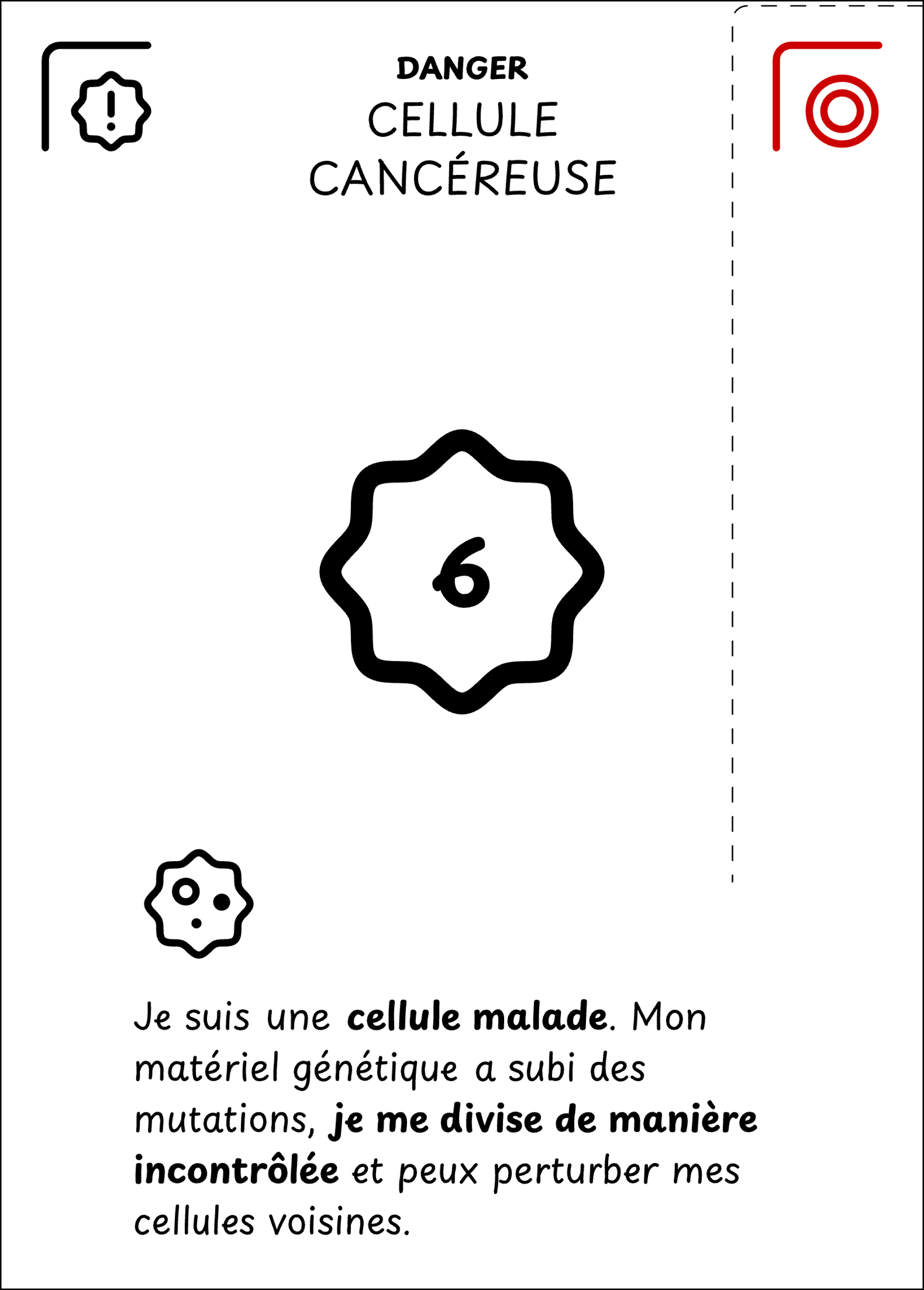 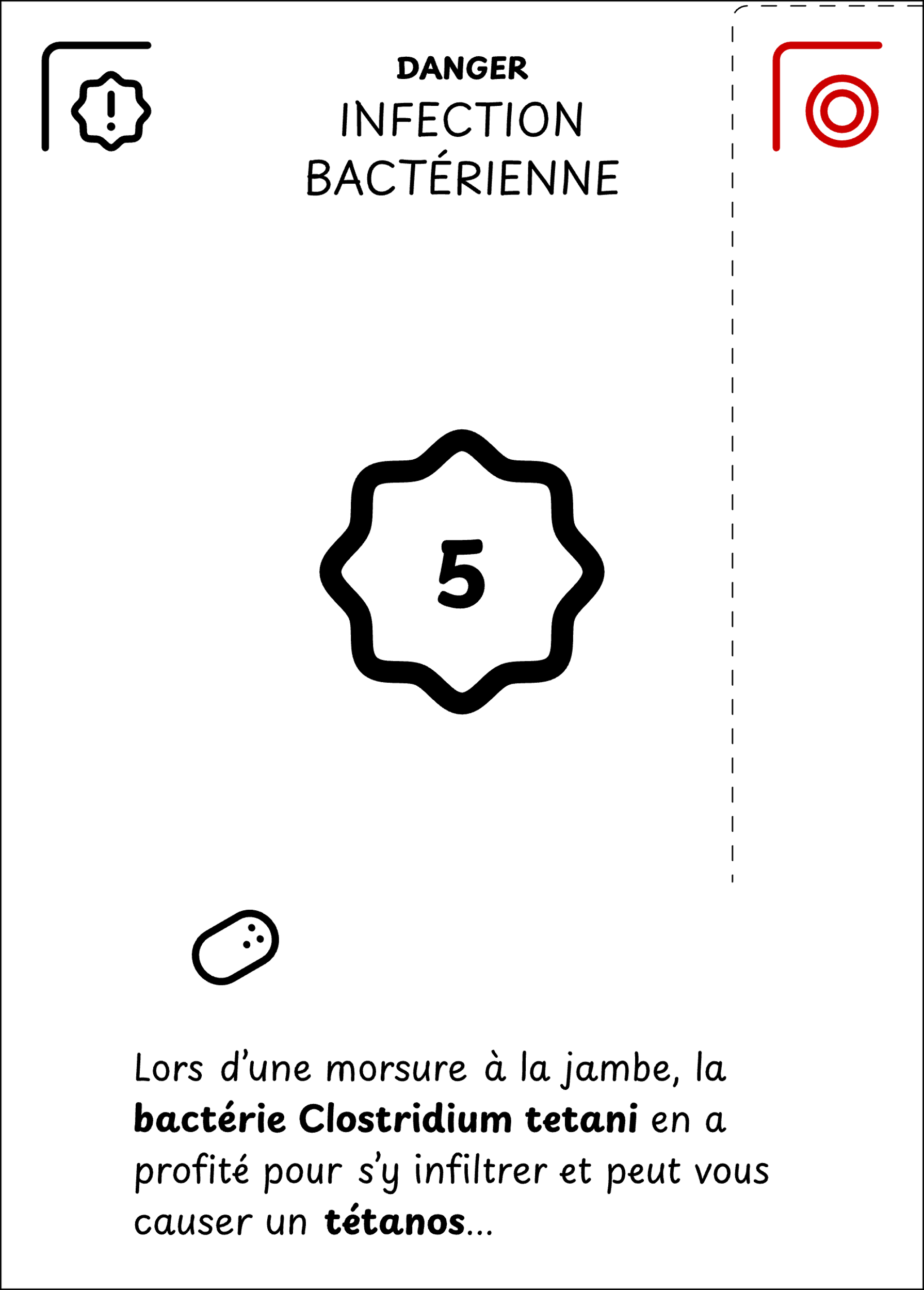 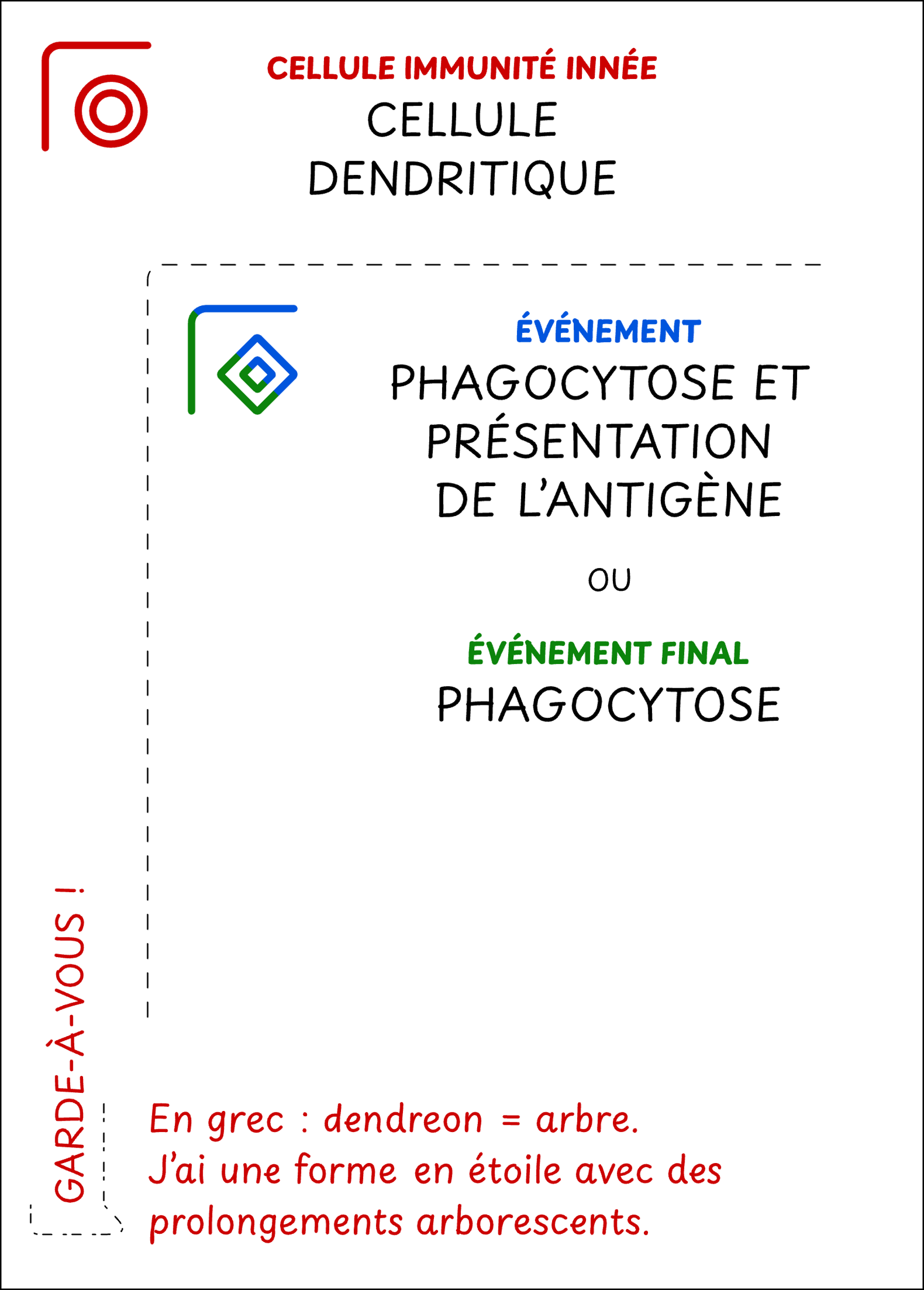 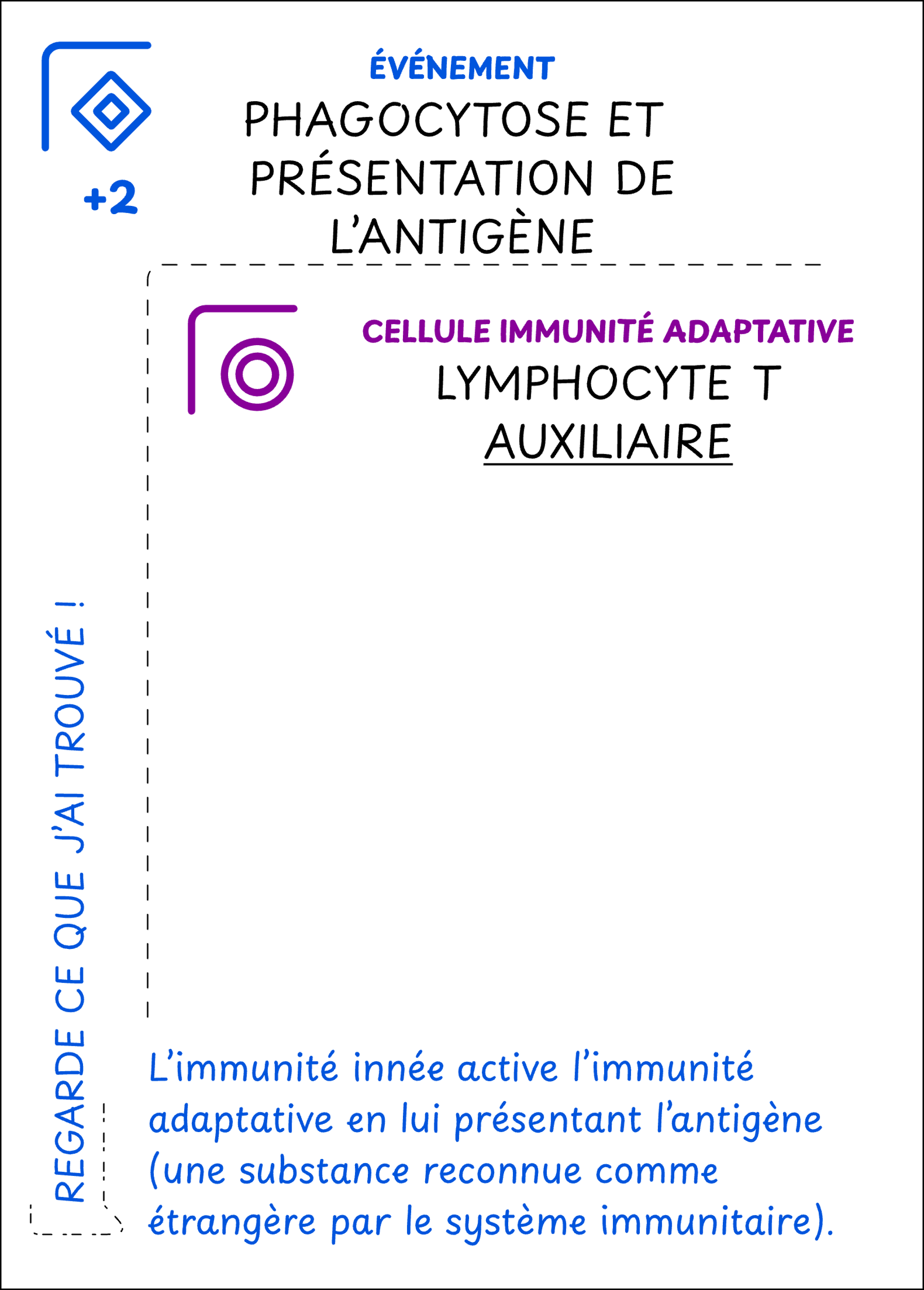 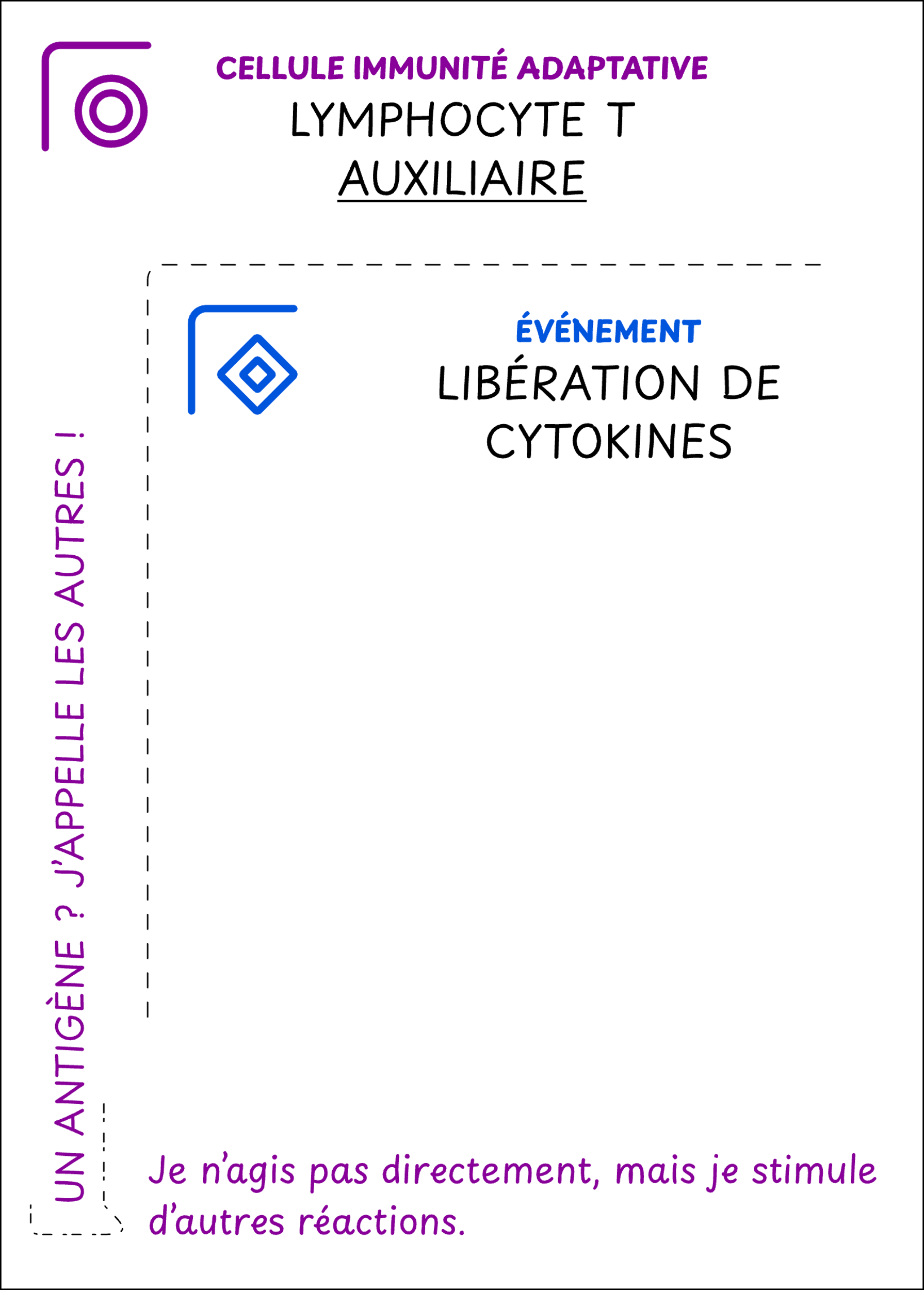 RÉACTION
HUMORALE
RÉACTION À
MÉDIATION
CELLULAIRE
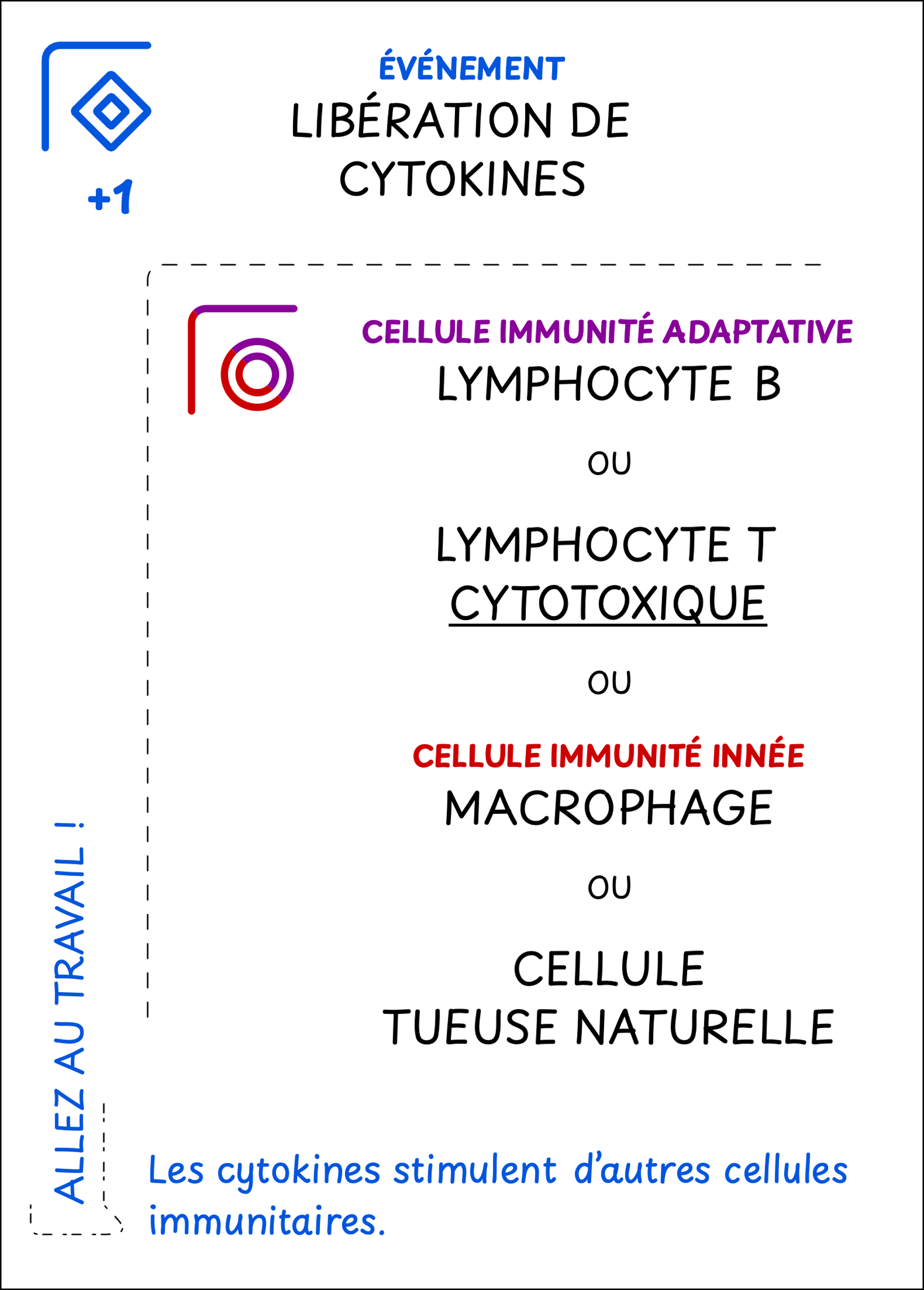 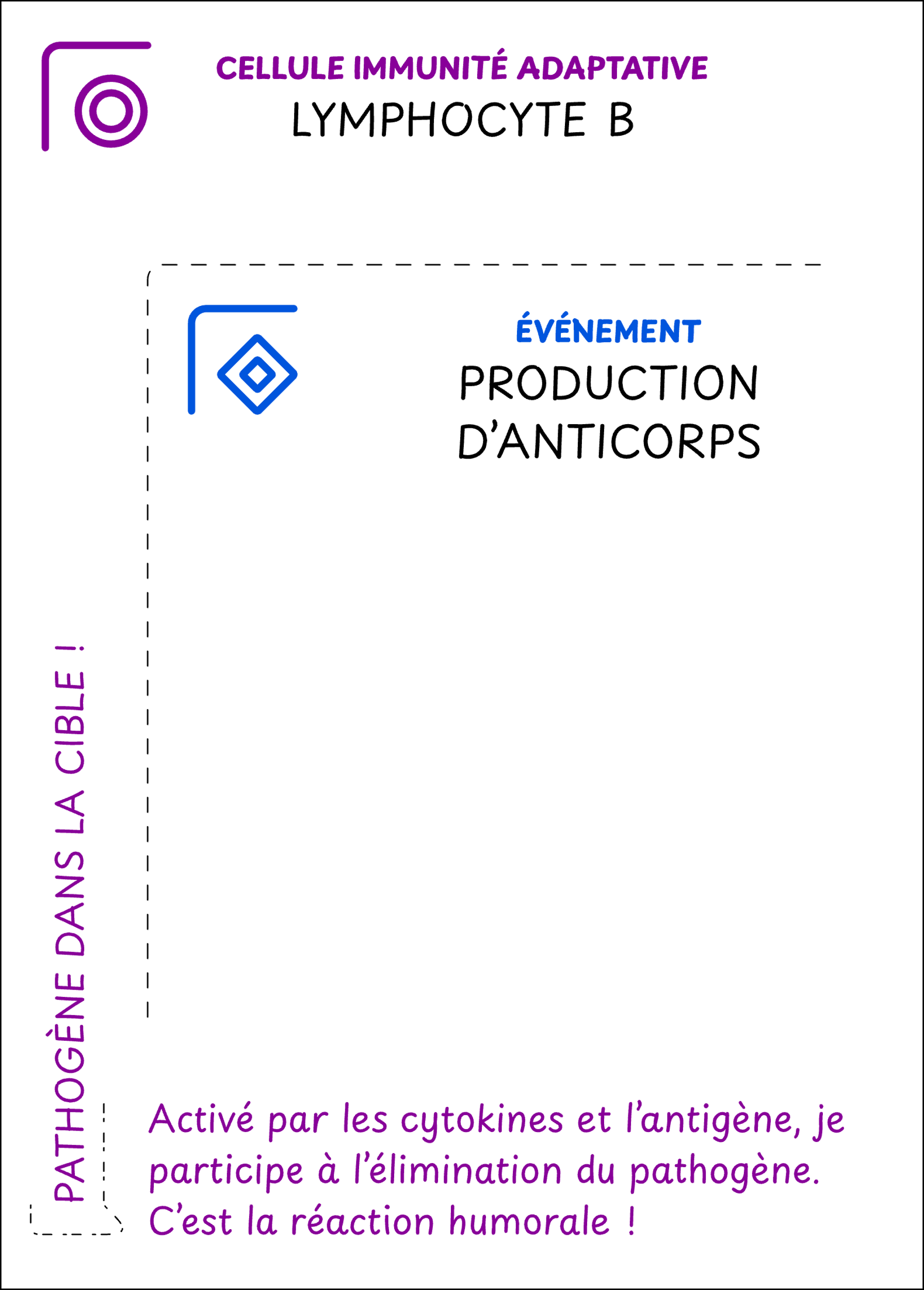 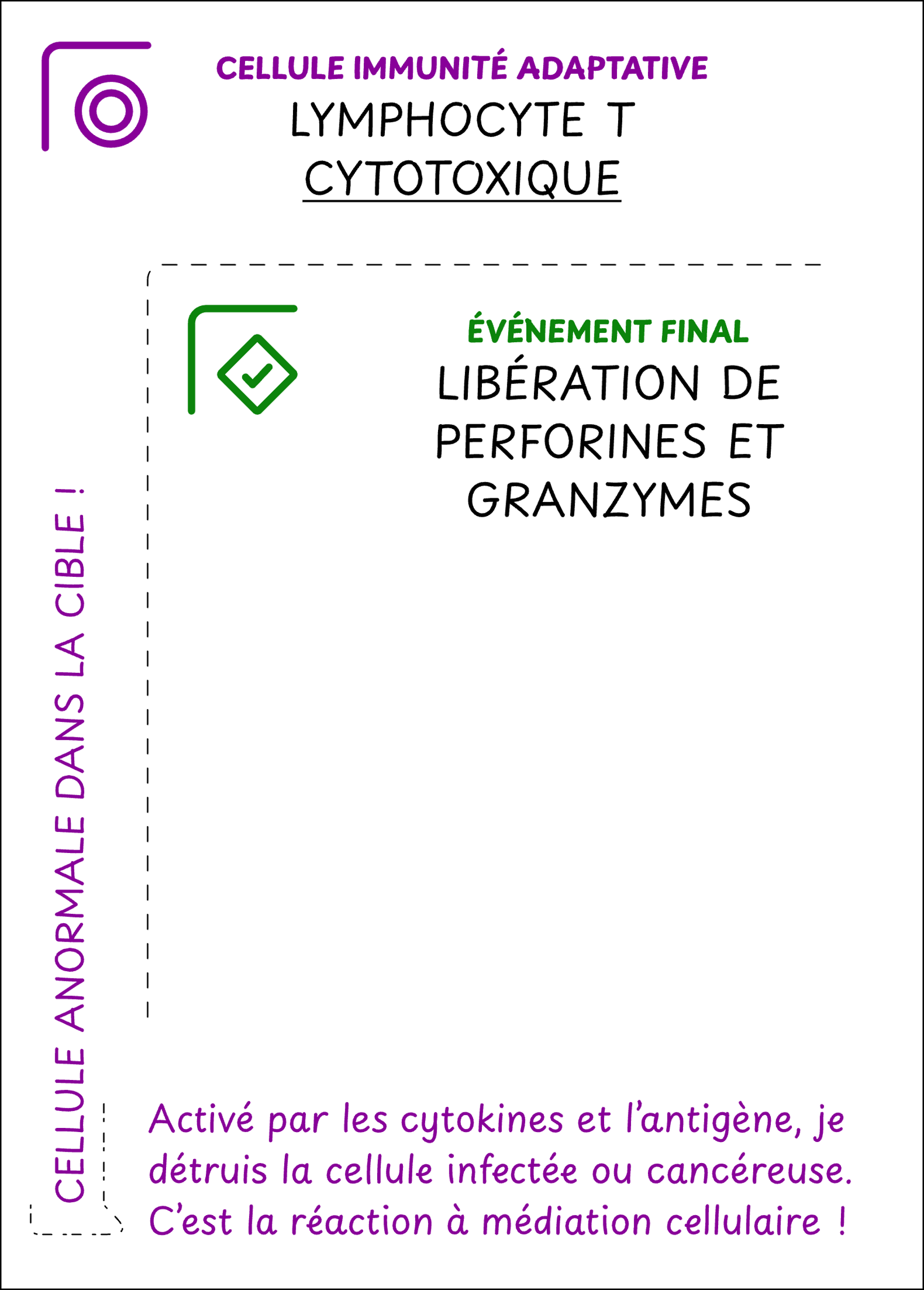 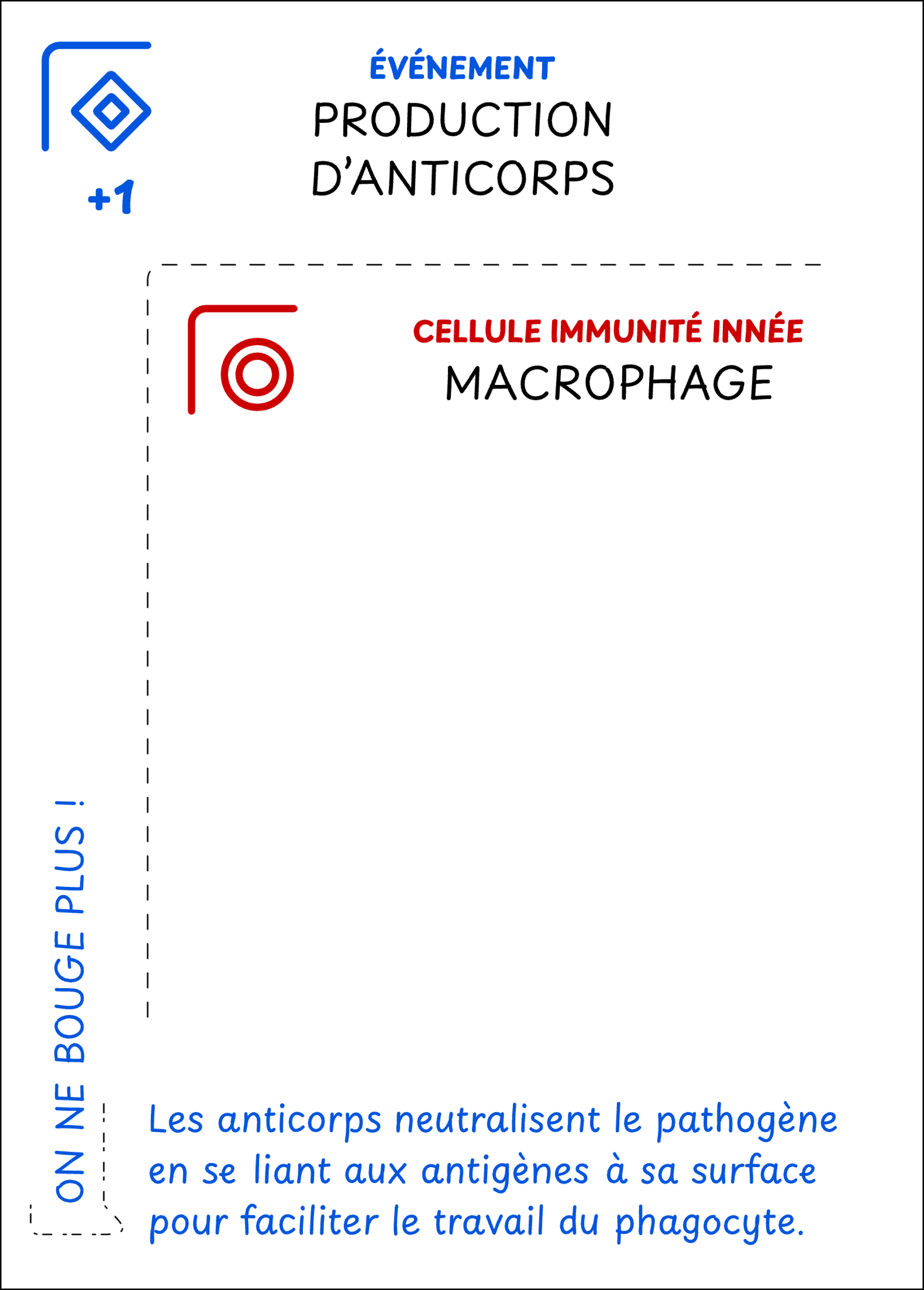 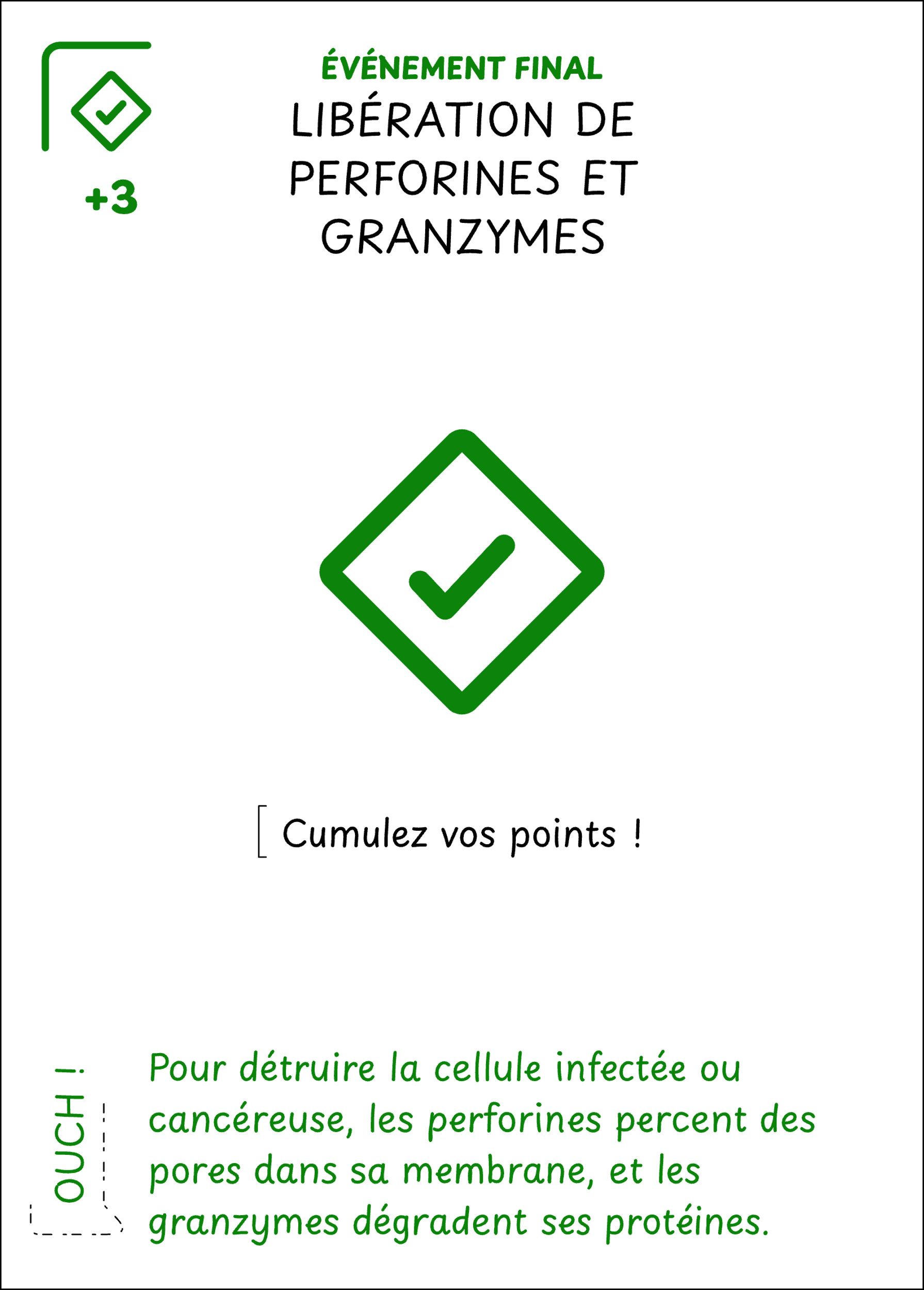 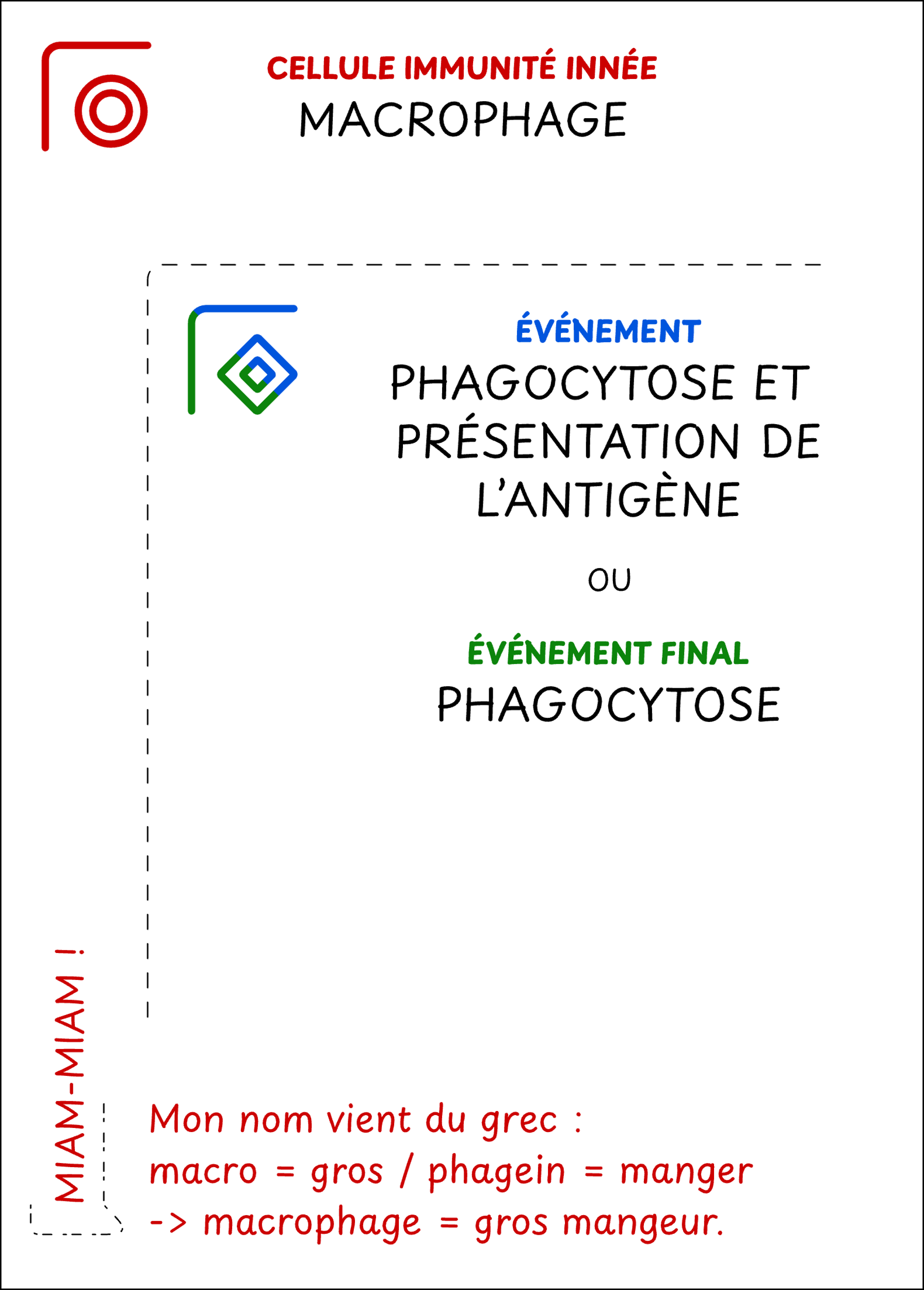 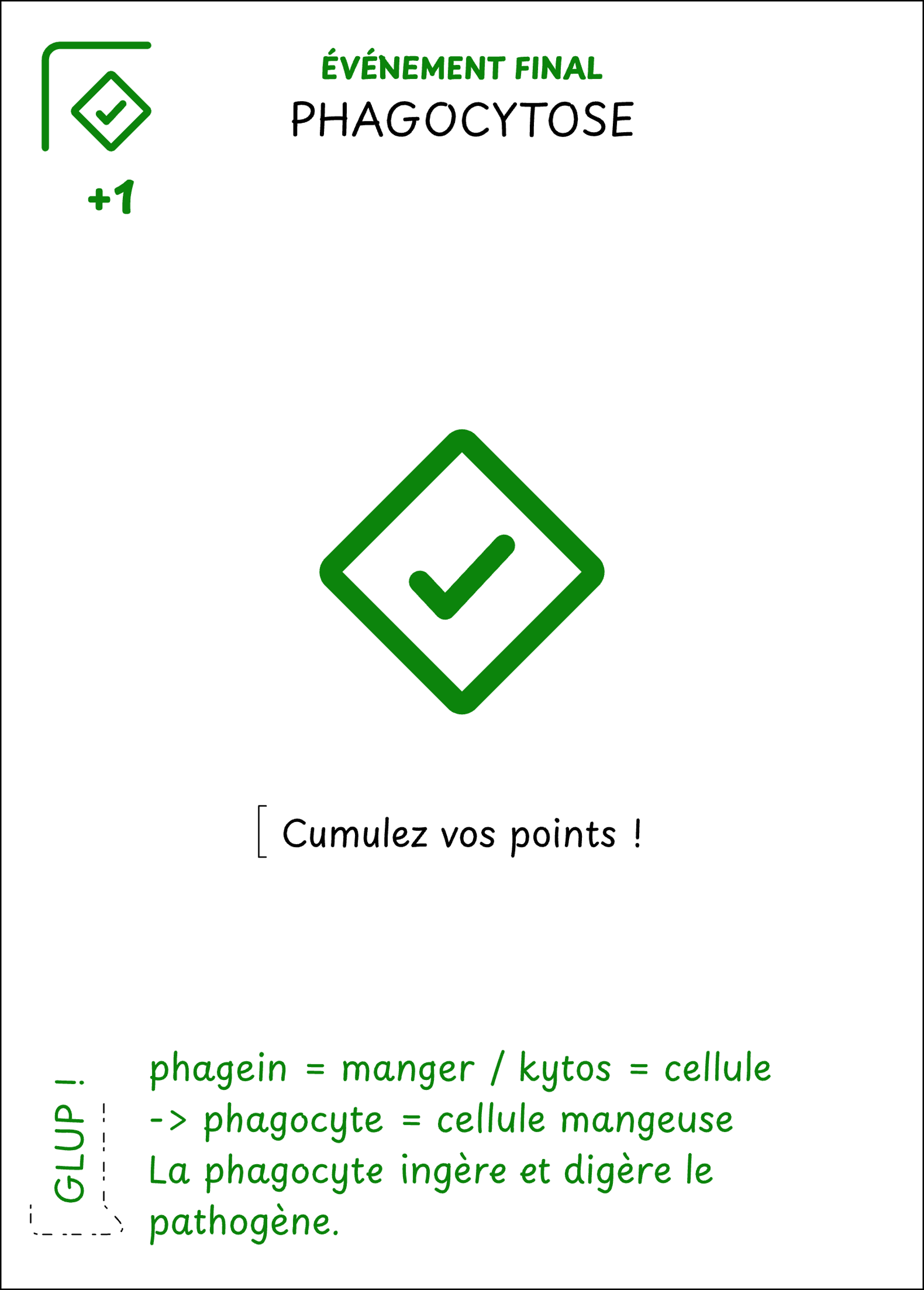 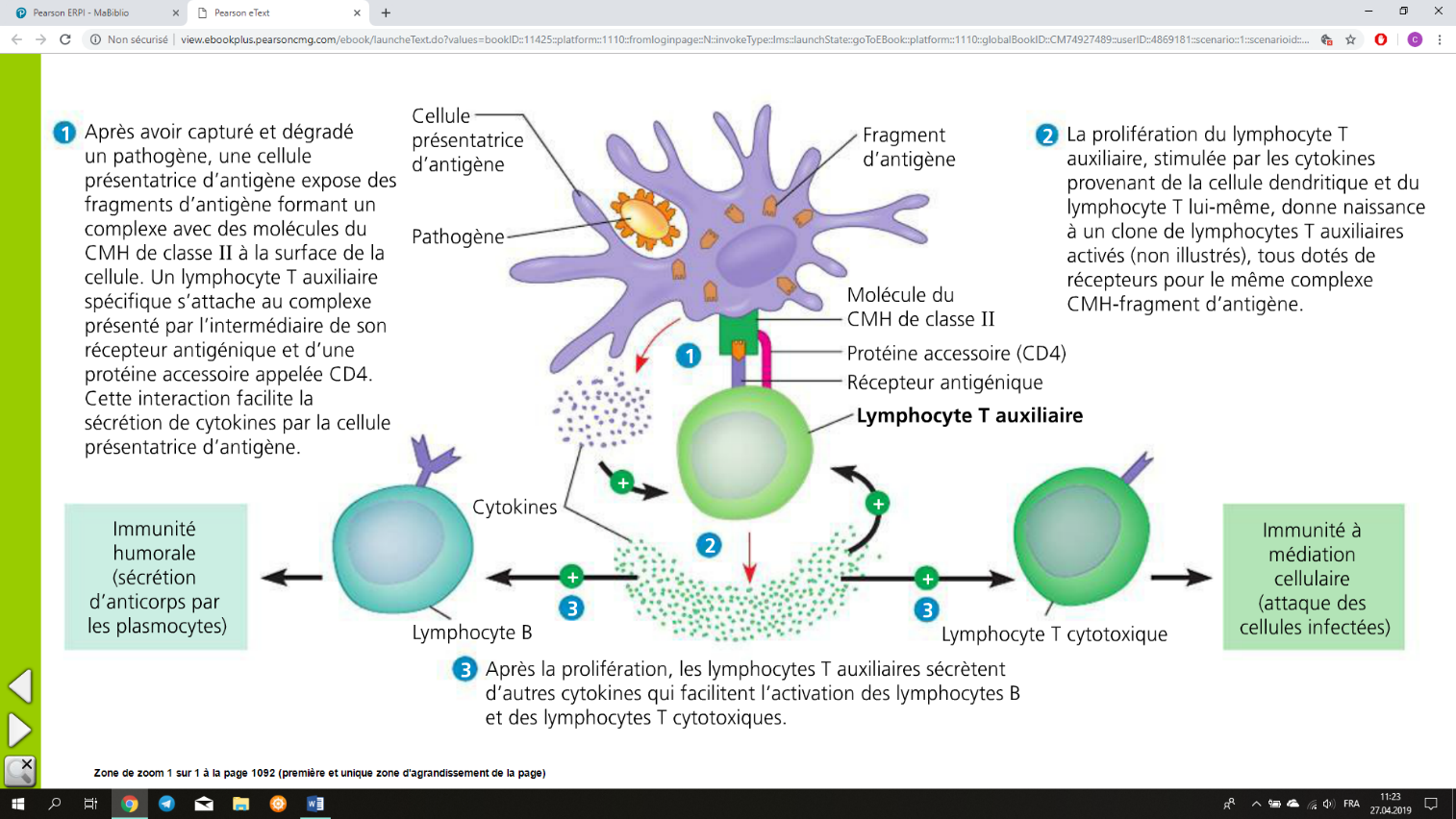 FIGURE 43.16 – CAMPBELL BIOLOGIE 9e ÉD.
LYMPHOCYTES
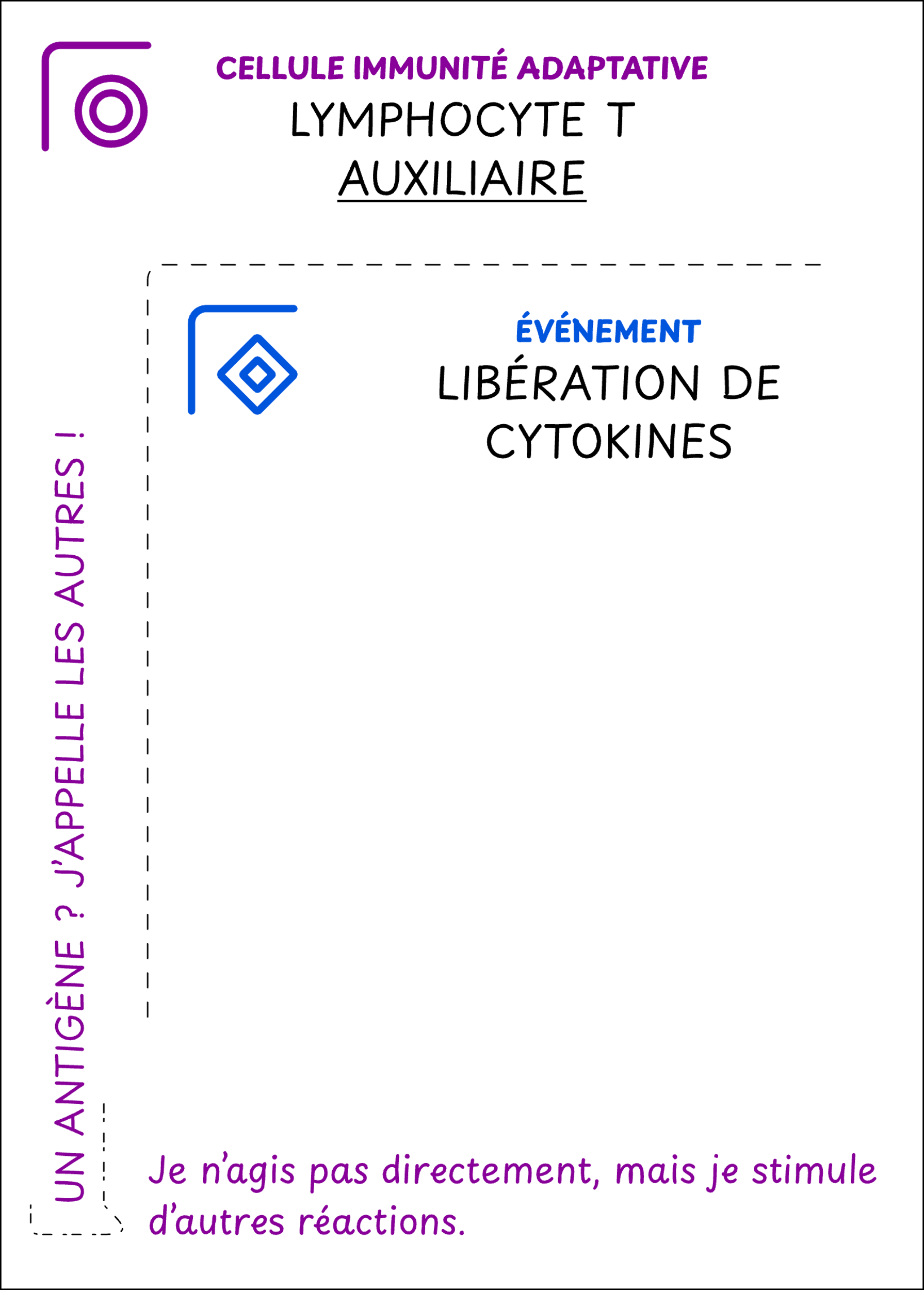 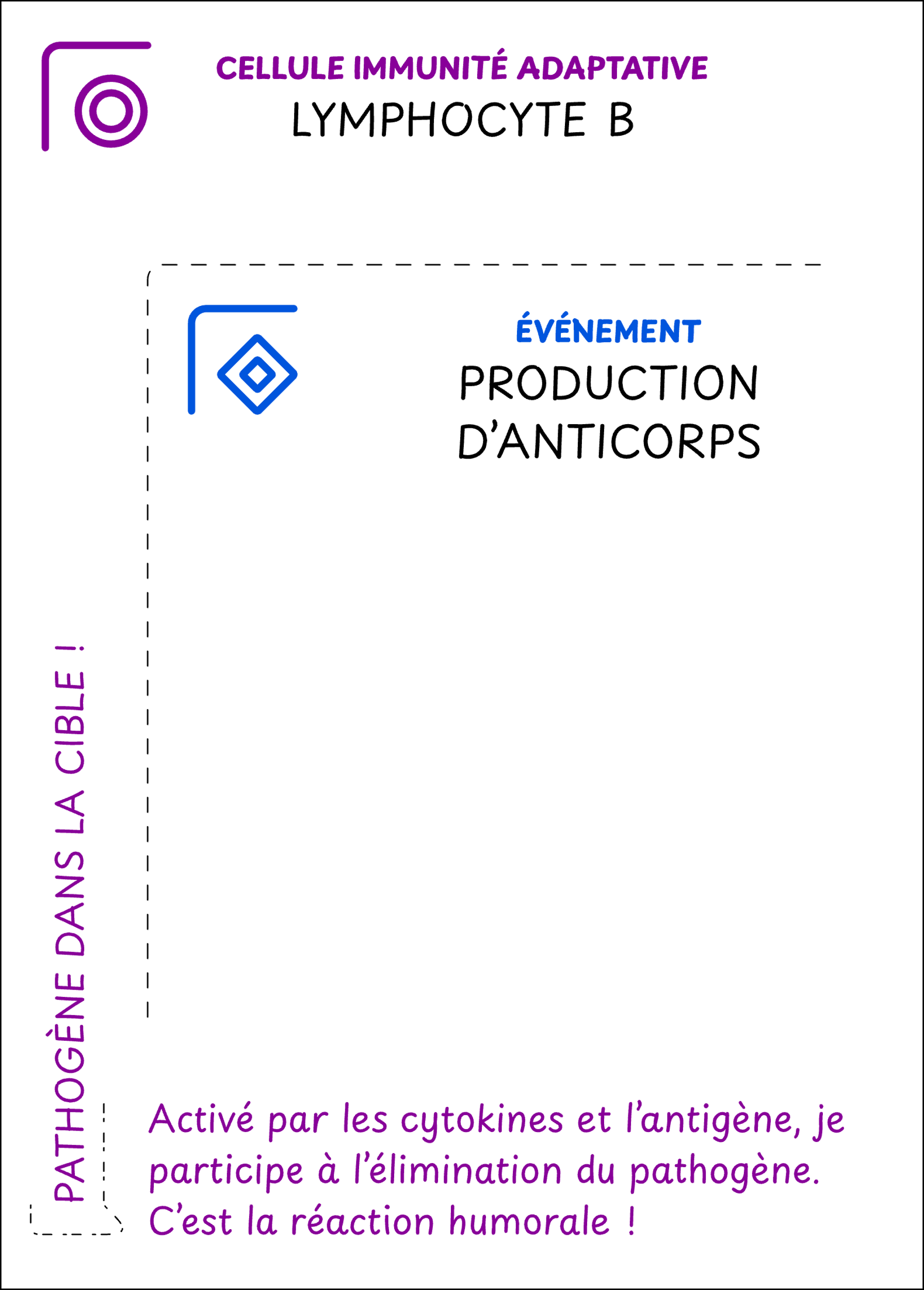 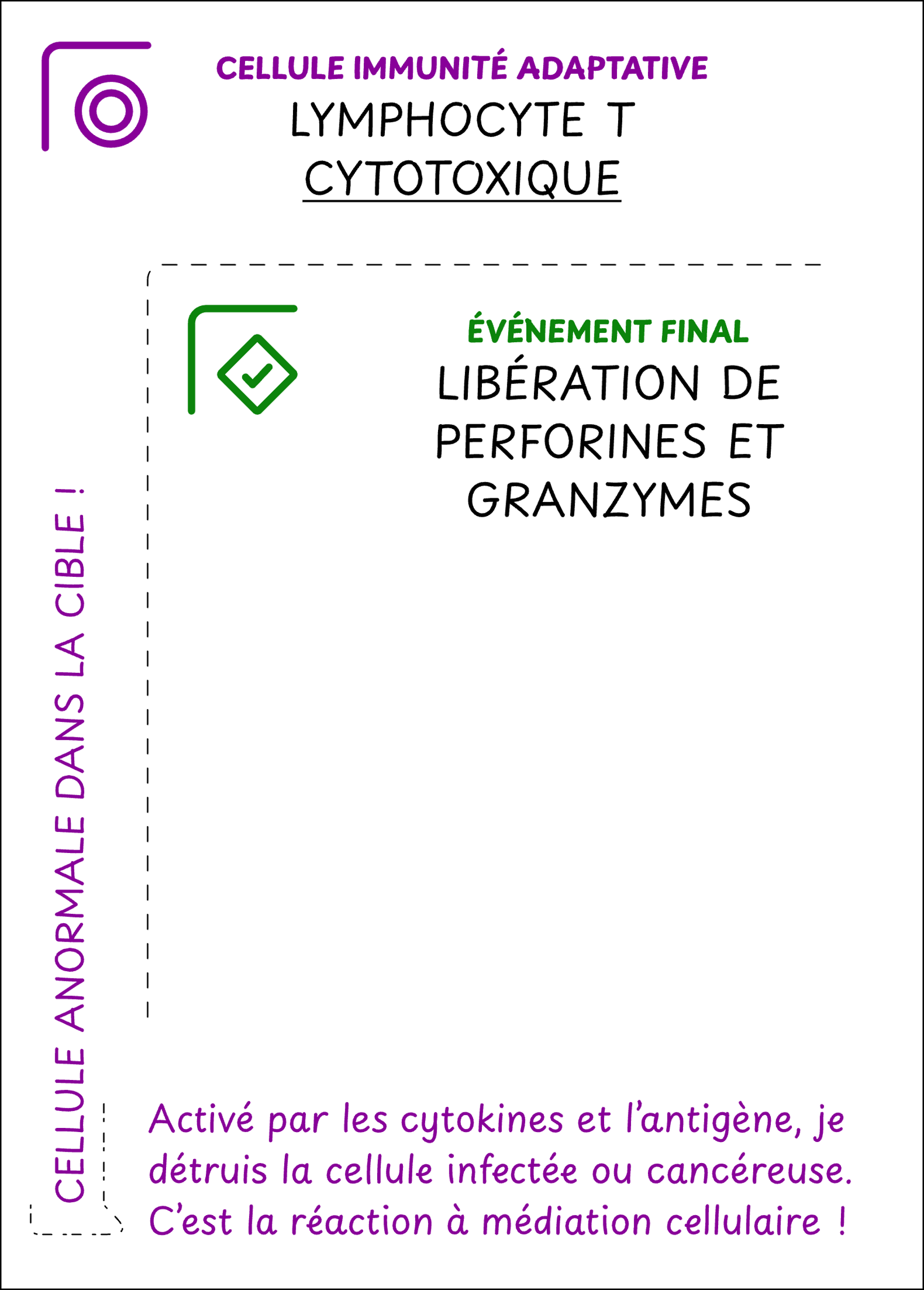 B <- BONE MARROW
(= moelle osseuse)
T <- THYMUS
(organe situé dans la cavité thoracique, au-dessus du cœur)
CYTOTOXIQUE = QUI EST
TOXIQUE POUR LA CELLULE
AUXILIAIRE = QUI AIDE
DÉFINITION D’ANTIGÈNE
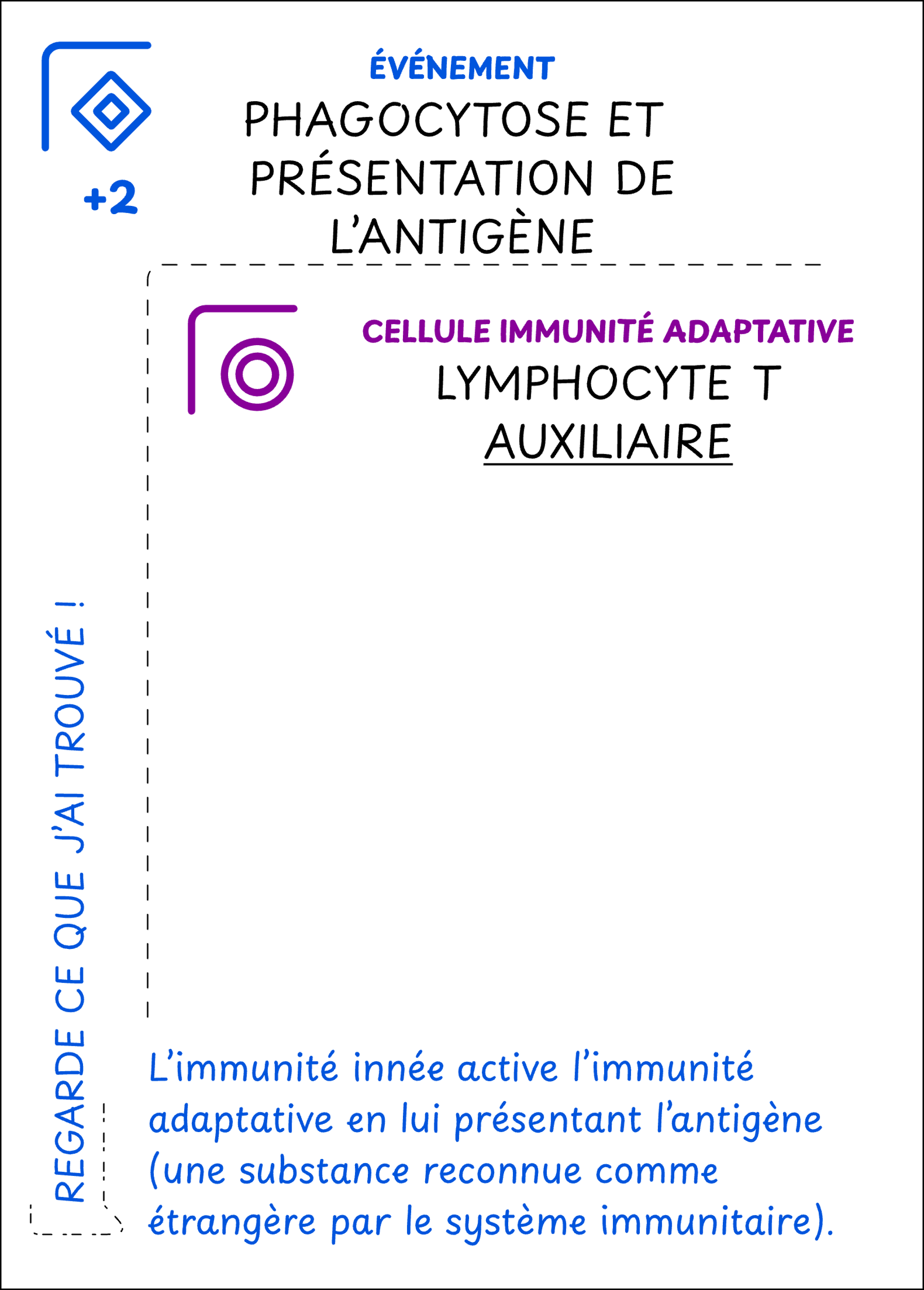 ANTIGÈNE :

Toute substance qui suscite une réponse de la part d’un lymphocyte B ou T.

CAMPBELL BIOLOGIE 9e ÉD. (p. 1085)
FONCTIONS DES ANTICORPS
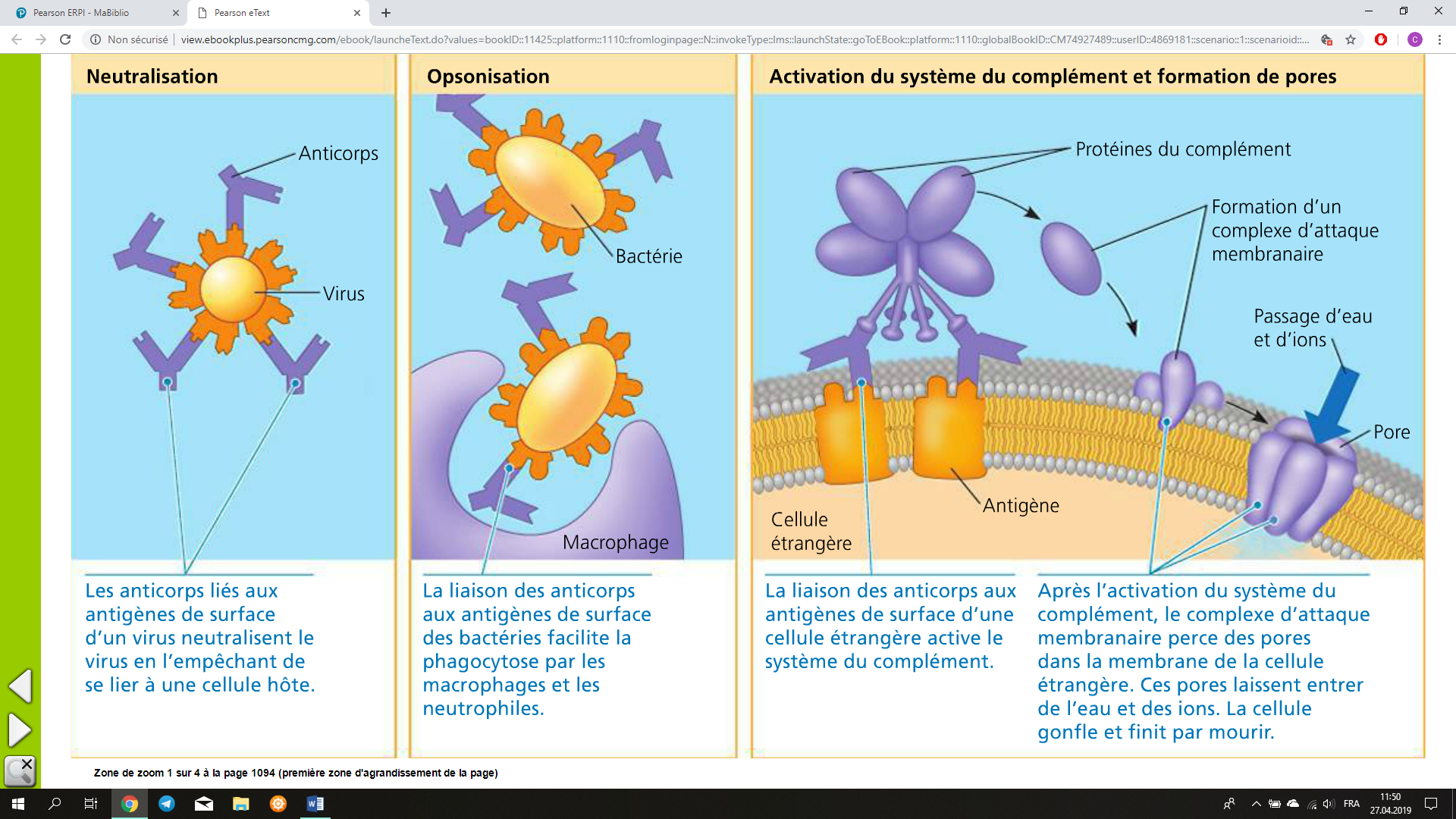 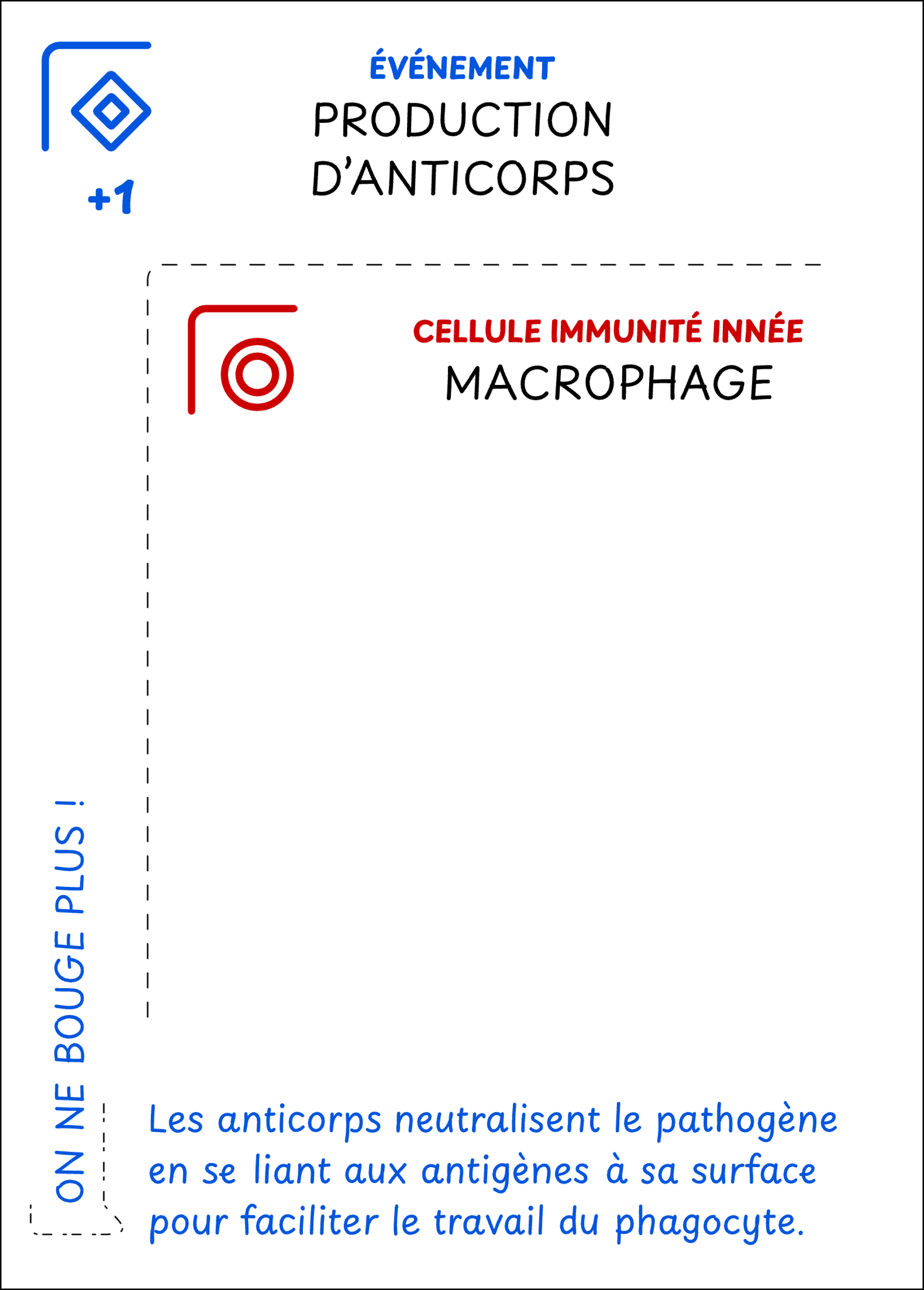 FIGURE 43.19 – CAMPBELL BIOLOGIE 9e ÉD.